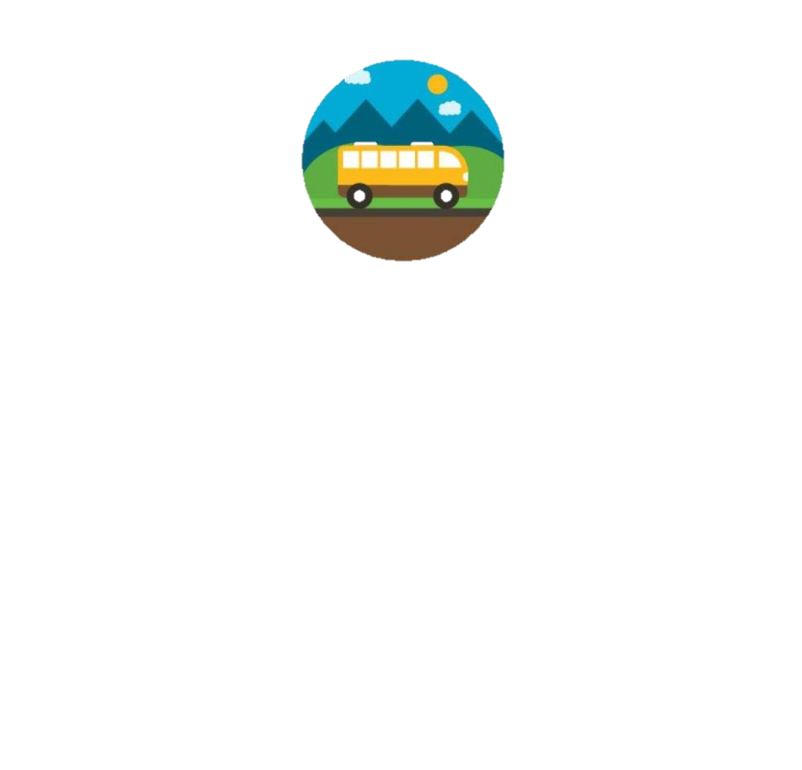 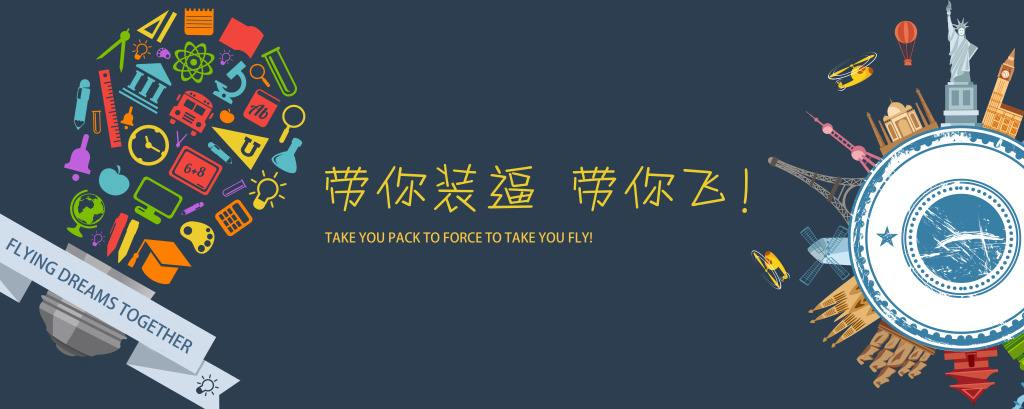 高中英语人教版必修1
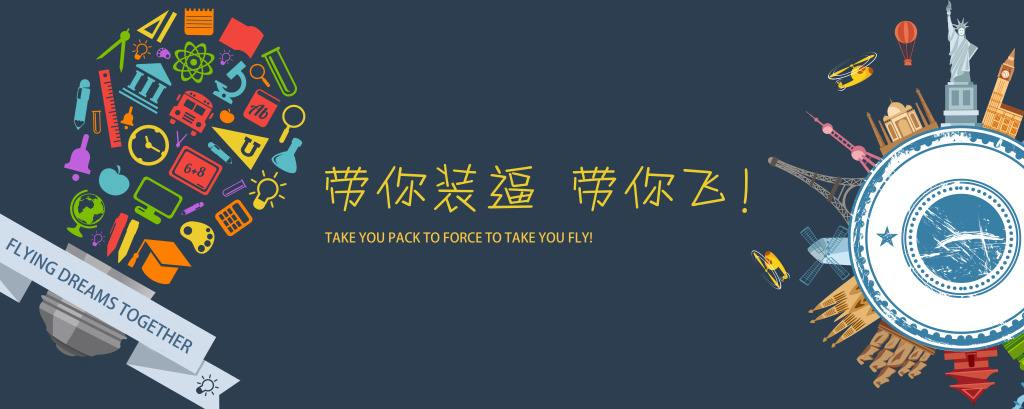 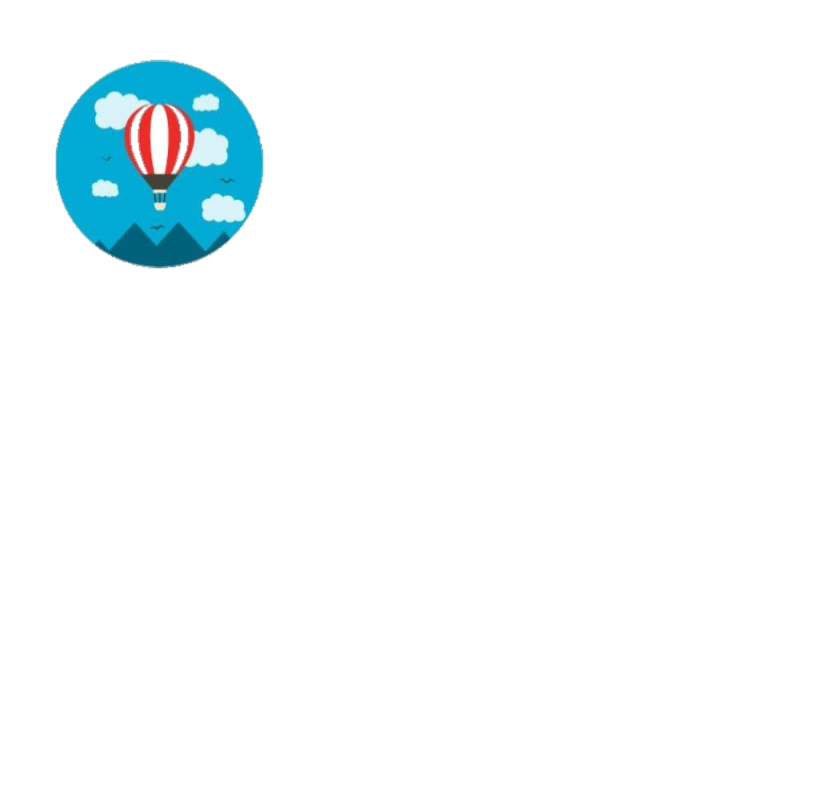 Unit 3 Travel journal
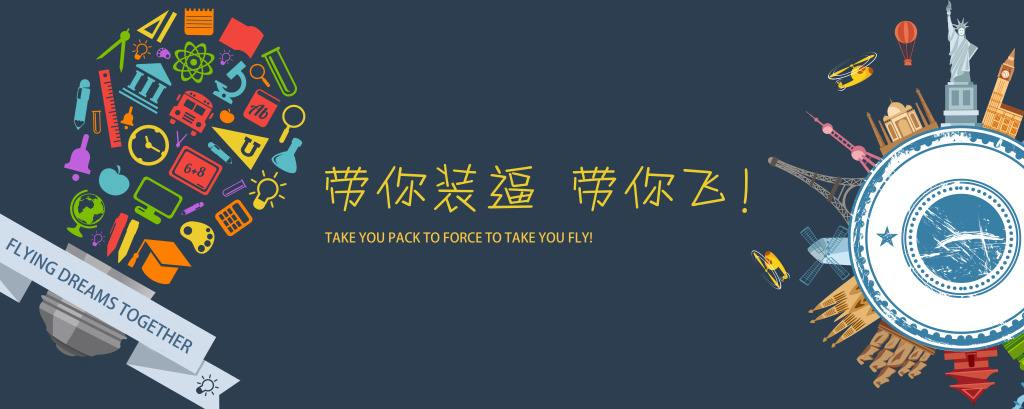 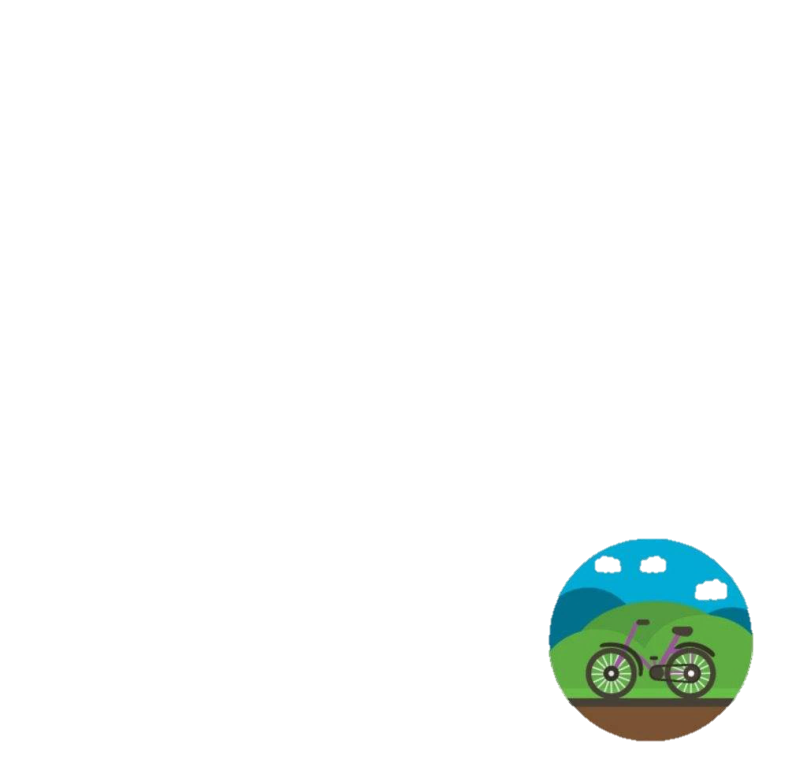 Journey down the Mekong
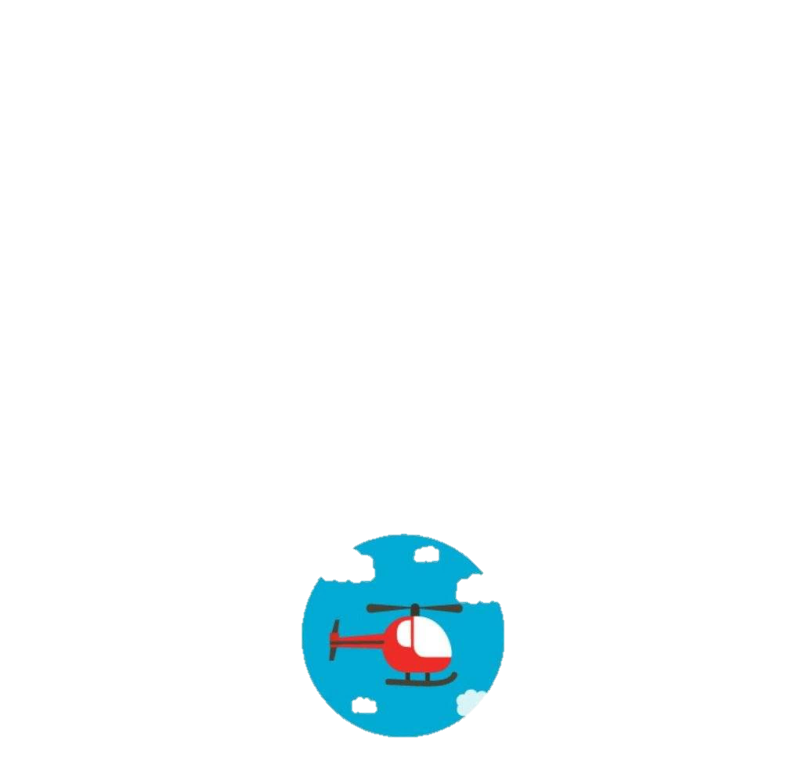 作者：陈颖琪
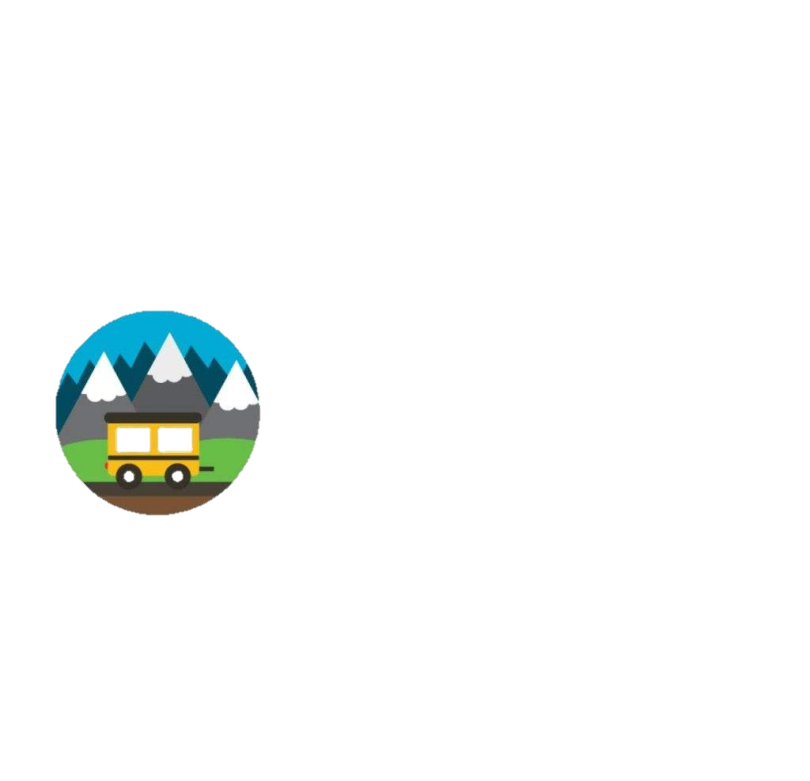 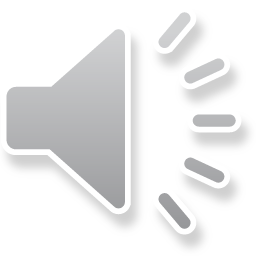 单位：华南师范大学外文学院
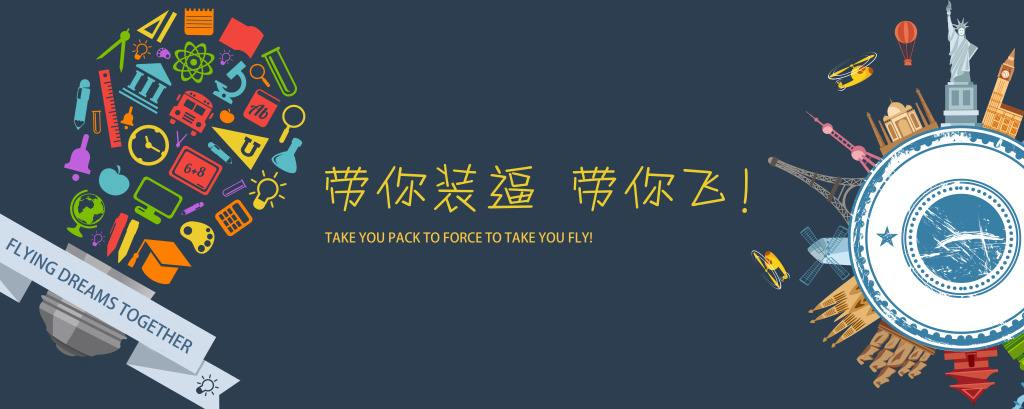 When you're tired of your toys,
and of your games, and of the television,
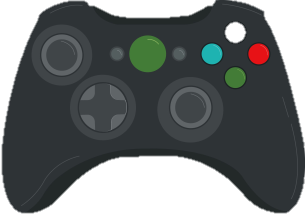 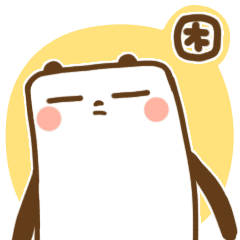 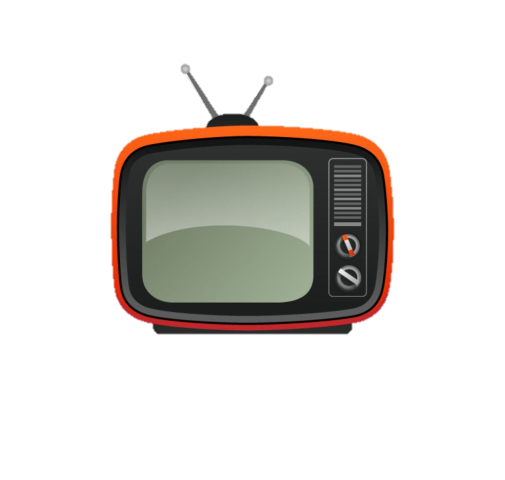 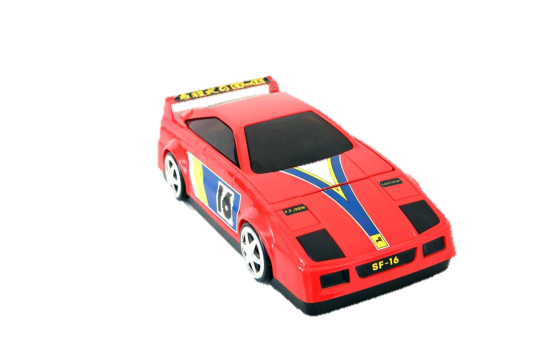 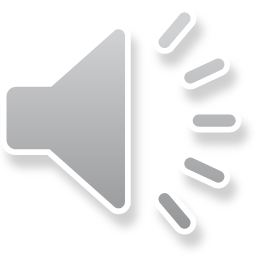 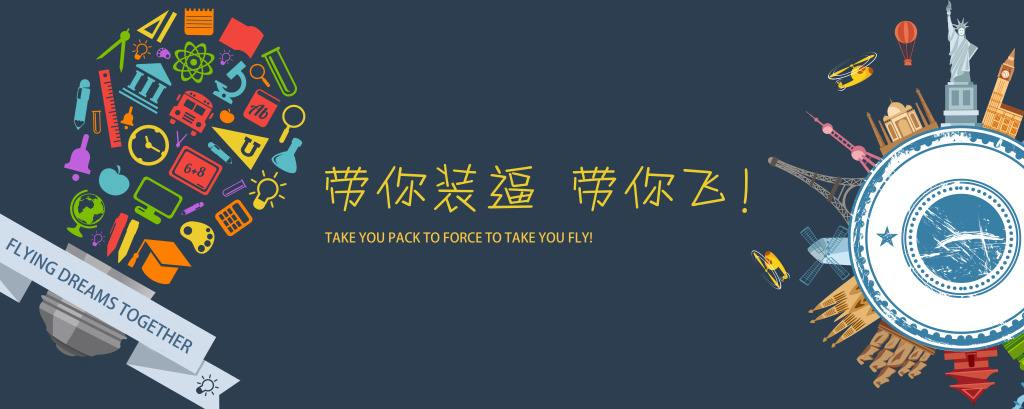 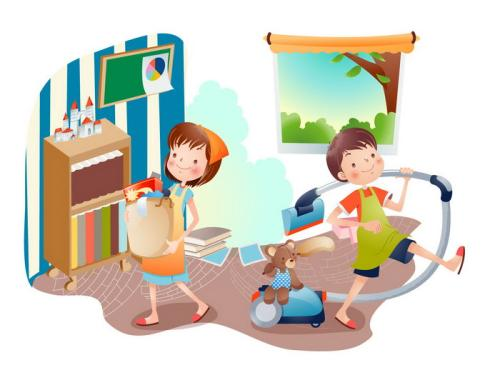 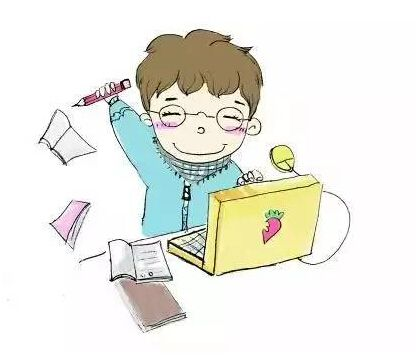 When you're done with chores and homework.
Then it's time to make a big decision.
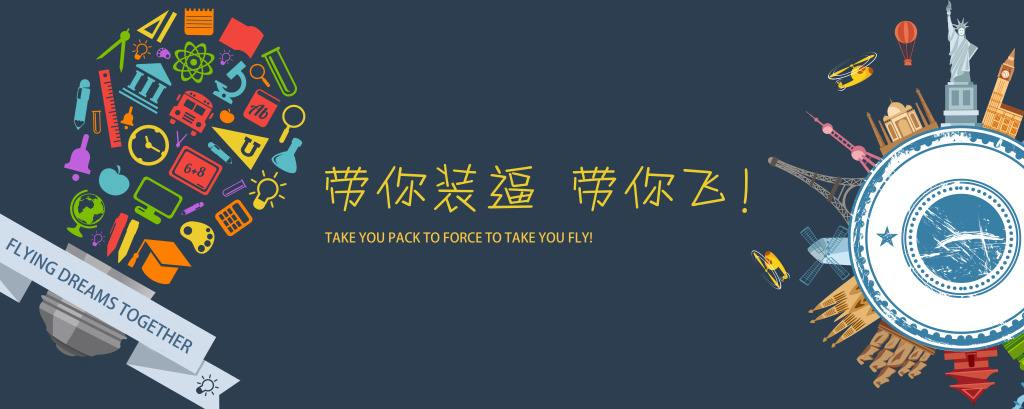 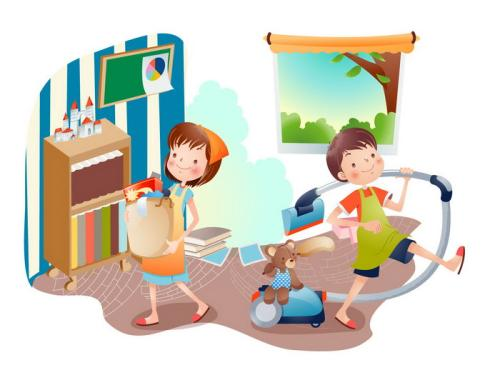 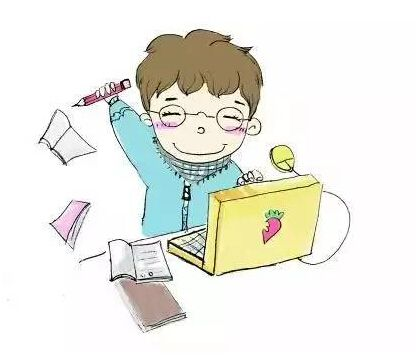 You might need a change of scenery,
It might be time to go
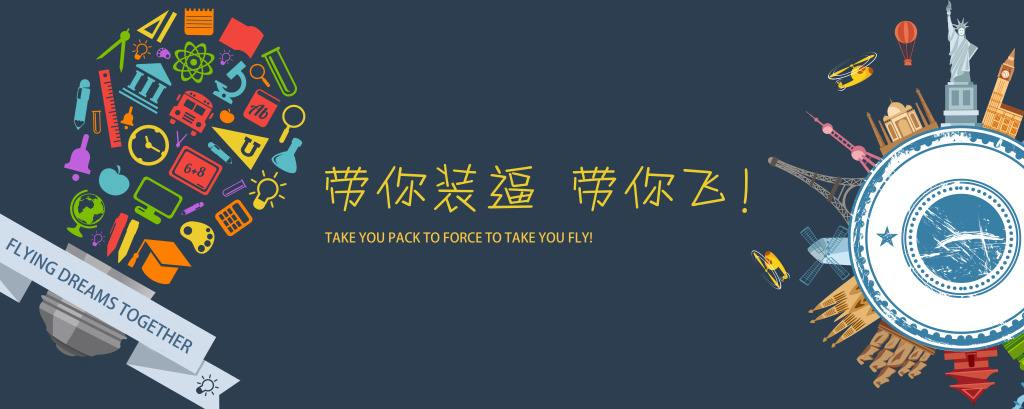 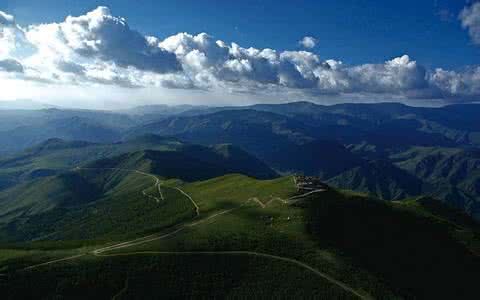 over mountains,
over oceans,
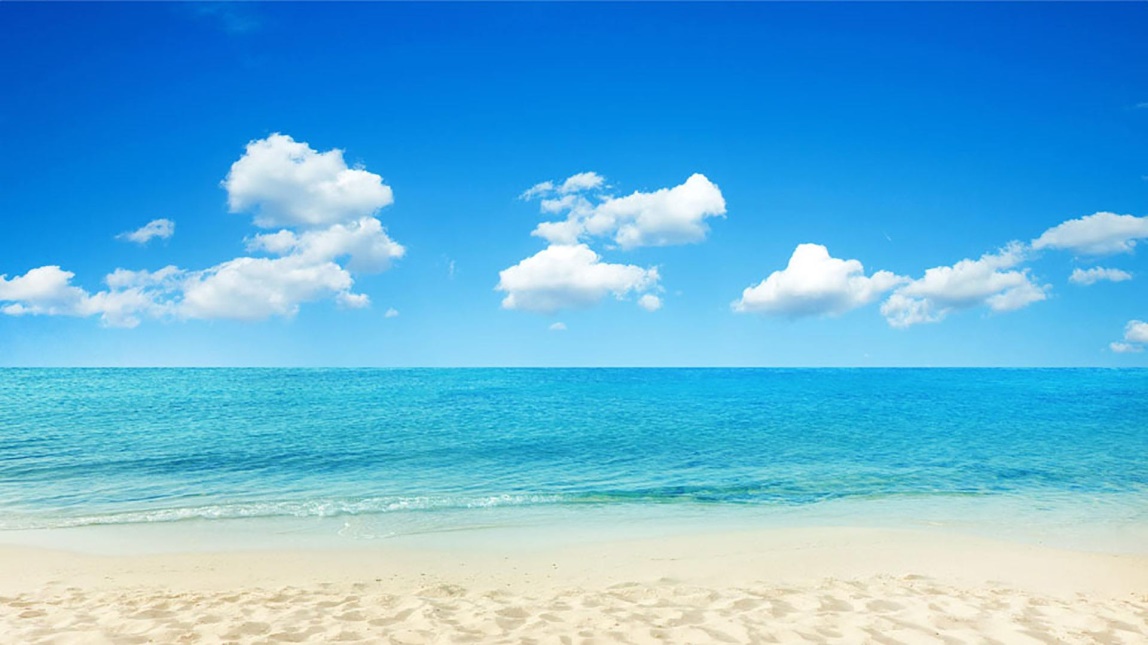 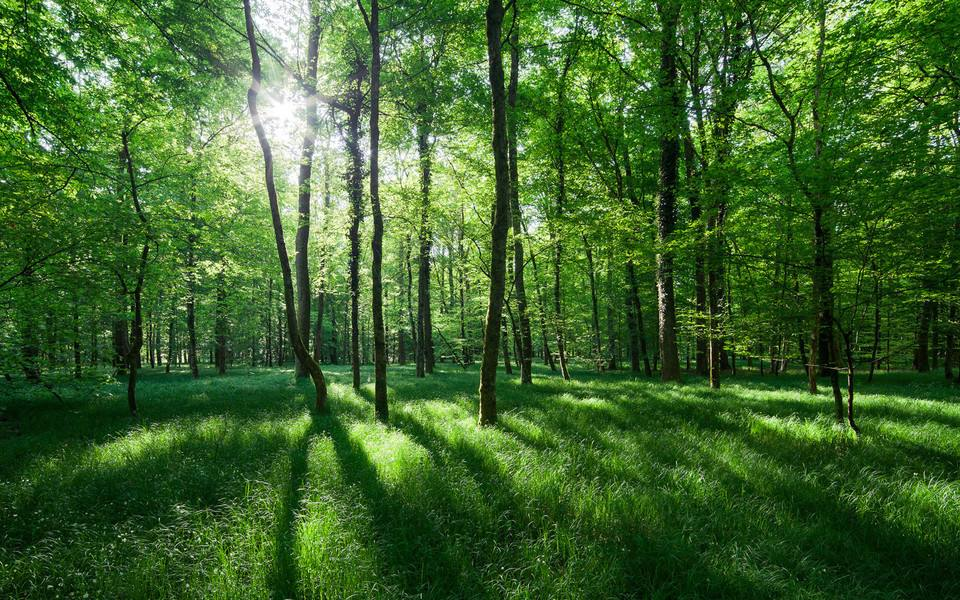 through dark jungles
down below
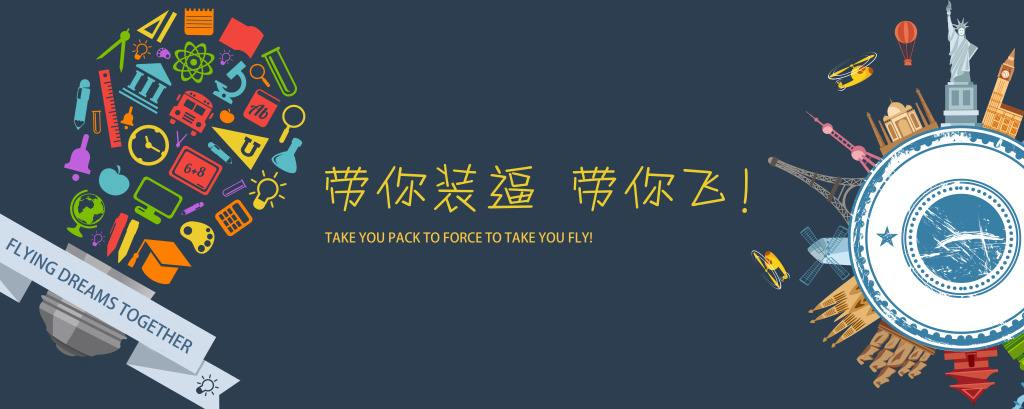 On an airplane, on a railroad
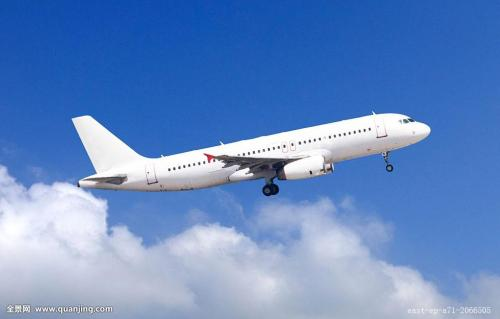 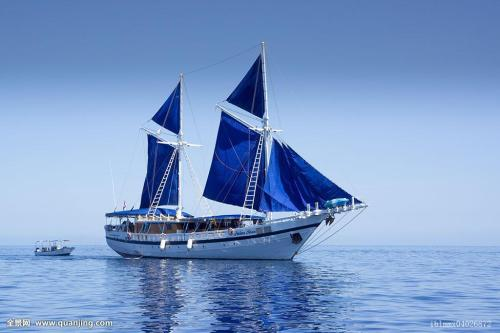 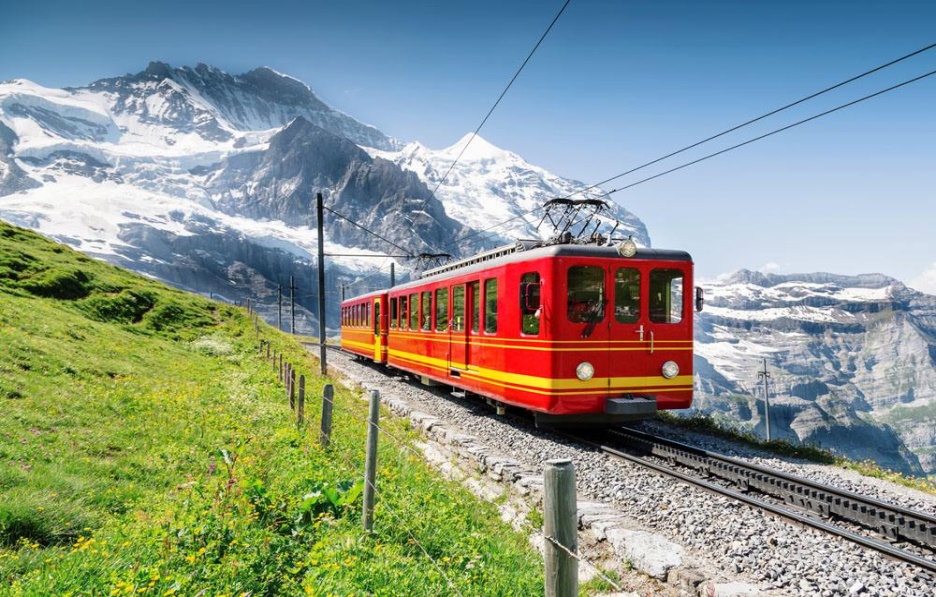 On a tall ship with the tide
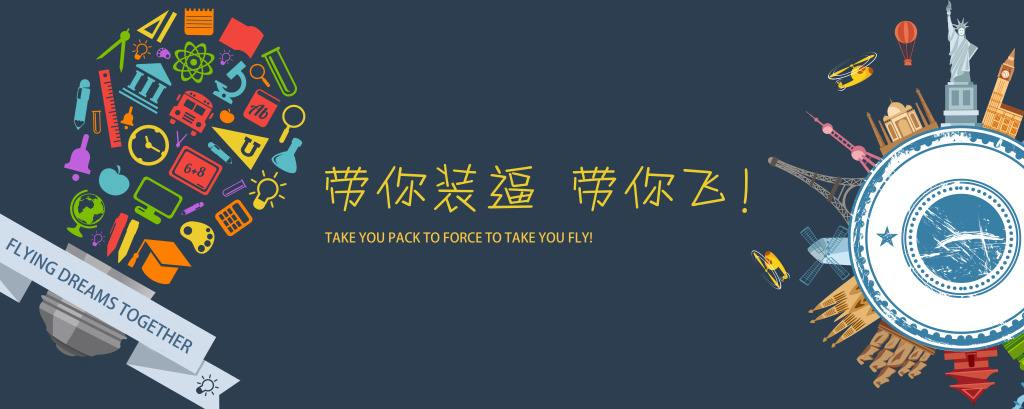 All you need's a little music.
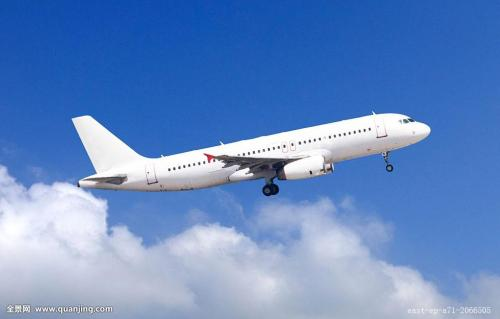 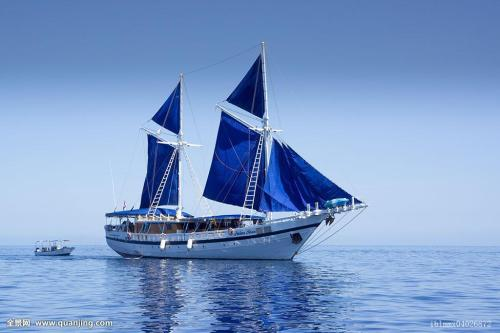 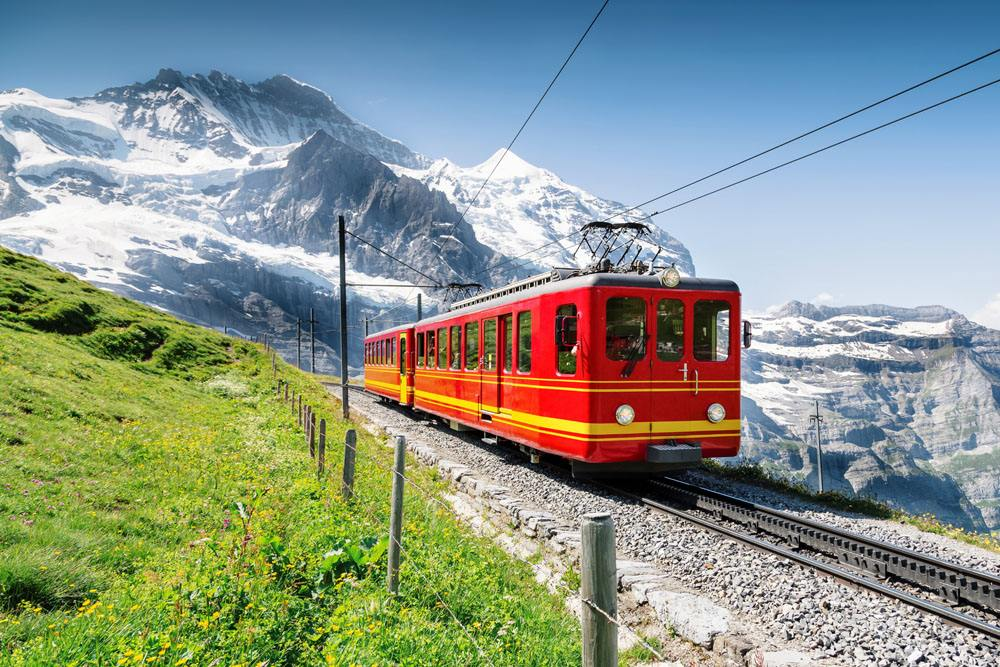 How’s about it,
what do you say with
buckle up and we go for a little ride?
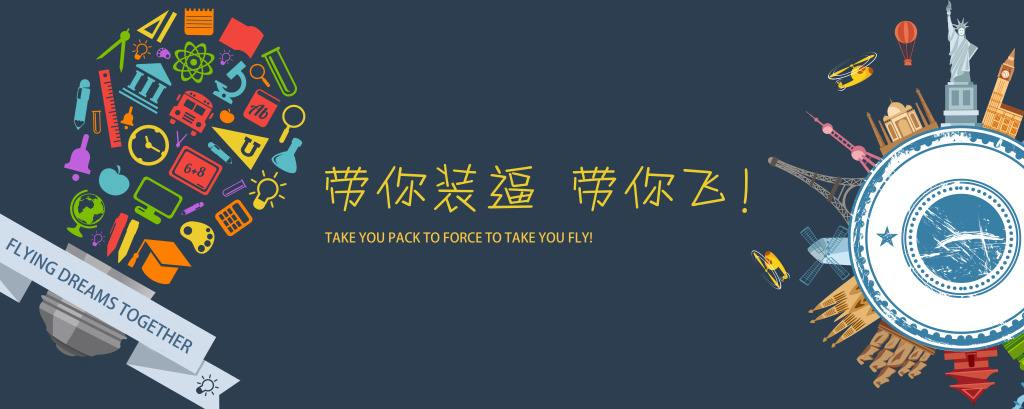 Let’s go everywhere, man
Let’s go everywhere, man
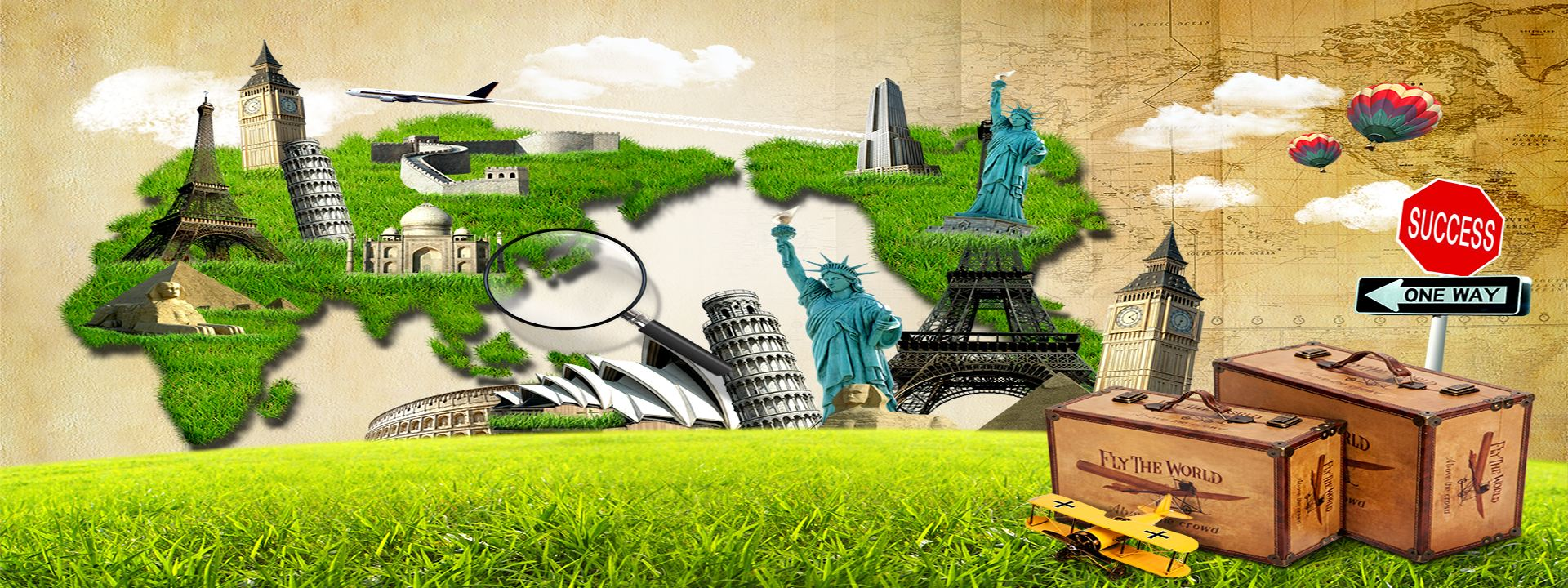 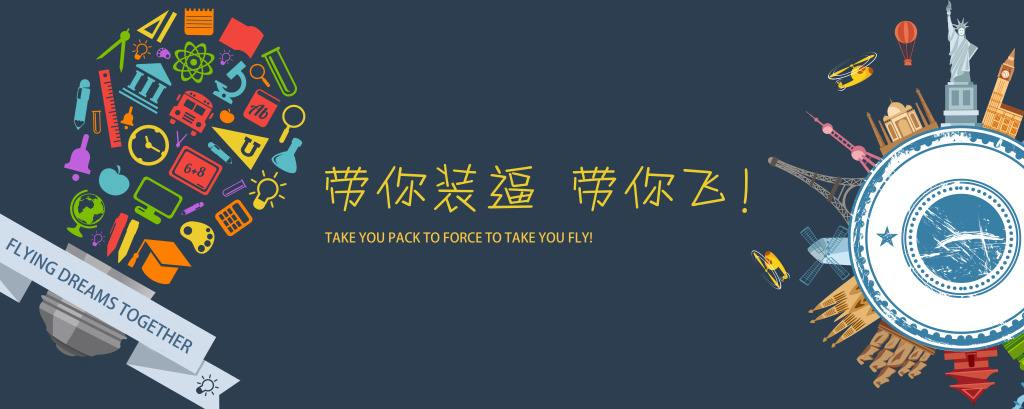 There's lots of fun out there, man
We gotta have our share, man
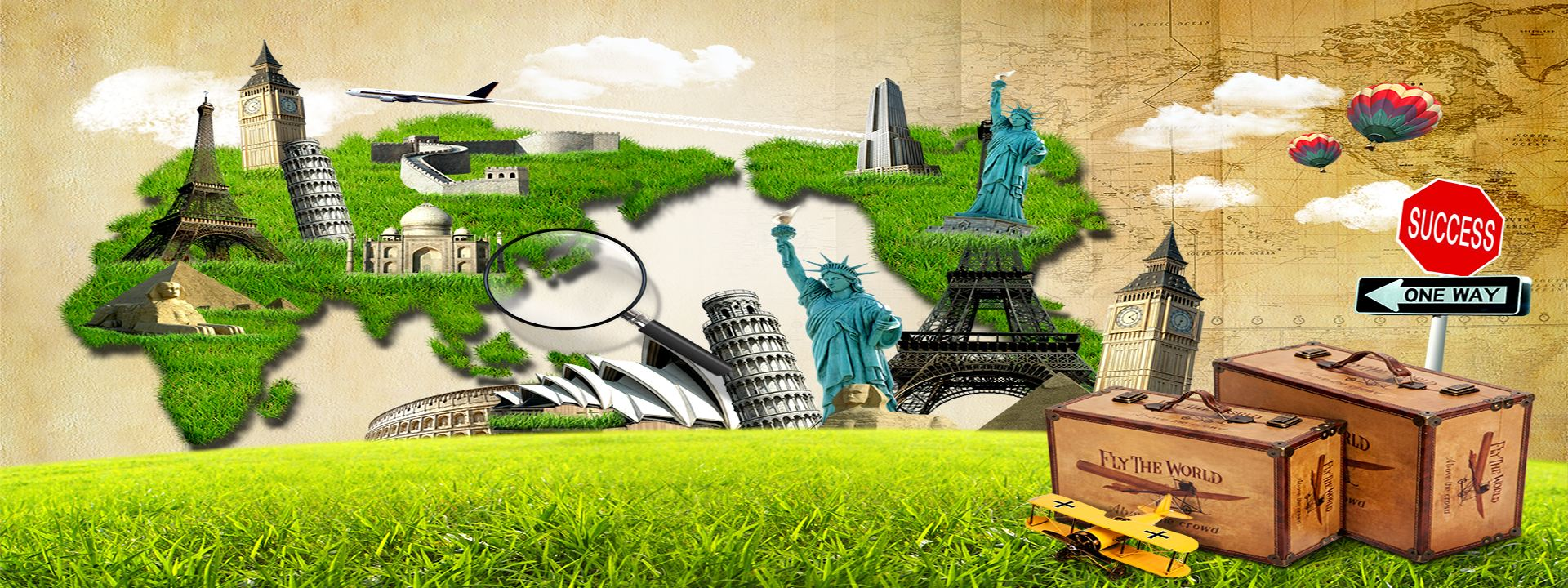 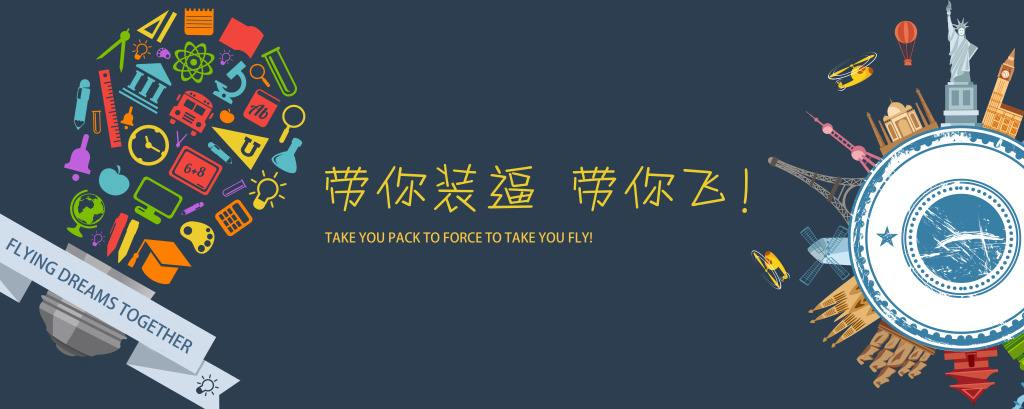 Get out of your chair, man
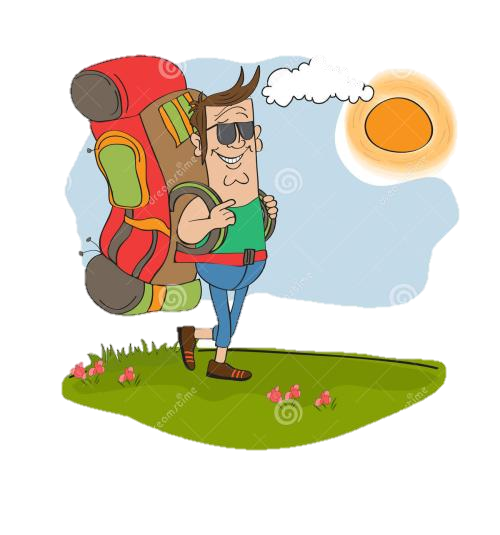 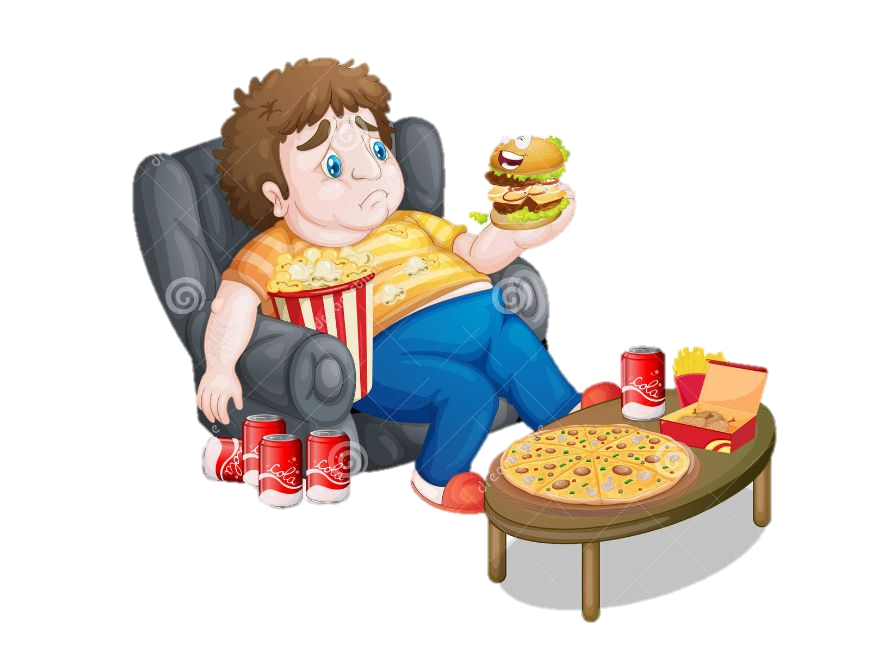 Let's go everywhere.
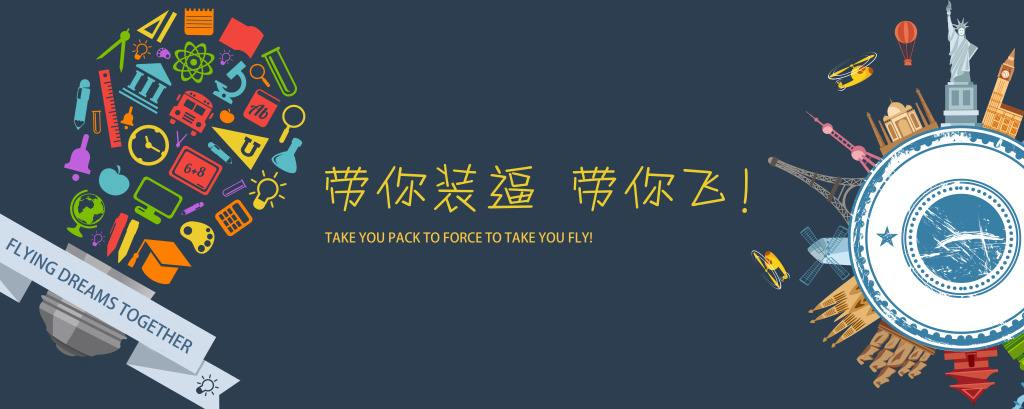 Mandalay
Mumbai
Taipei
Bora Bora
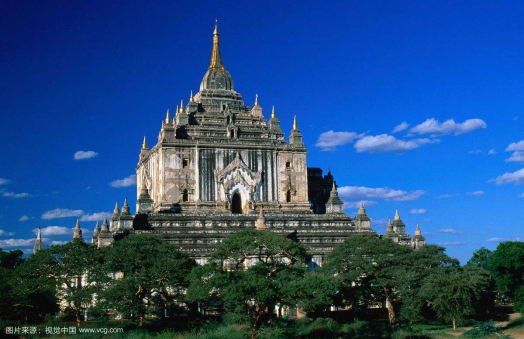 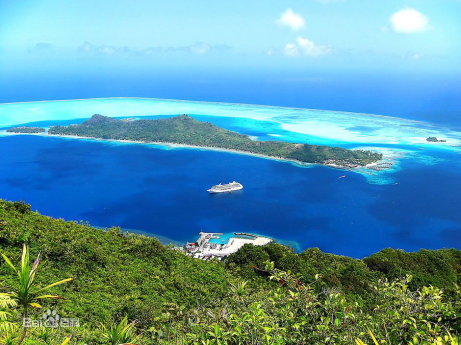 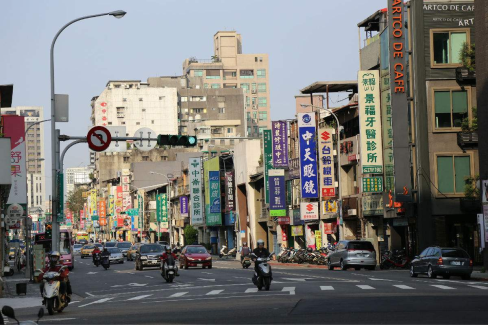 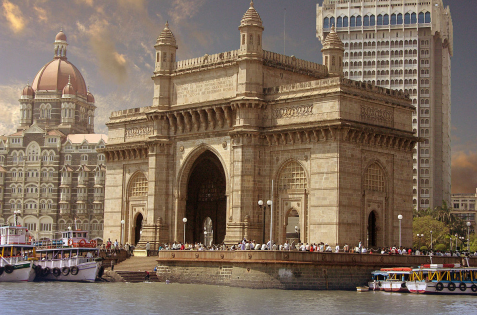 We’ll go to
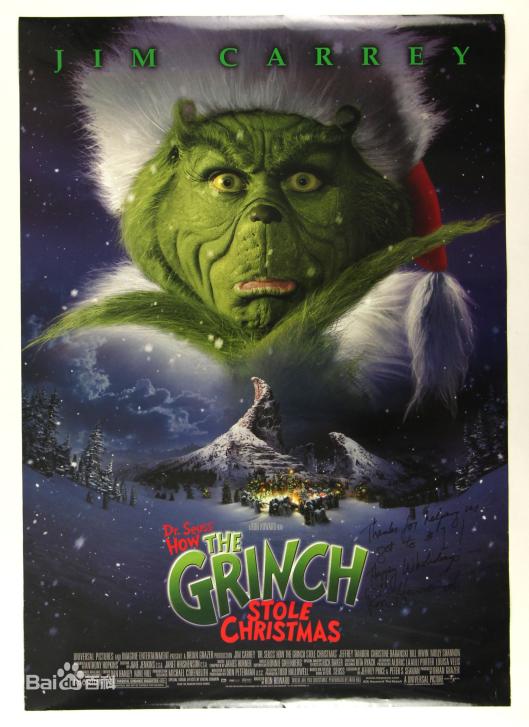 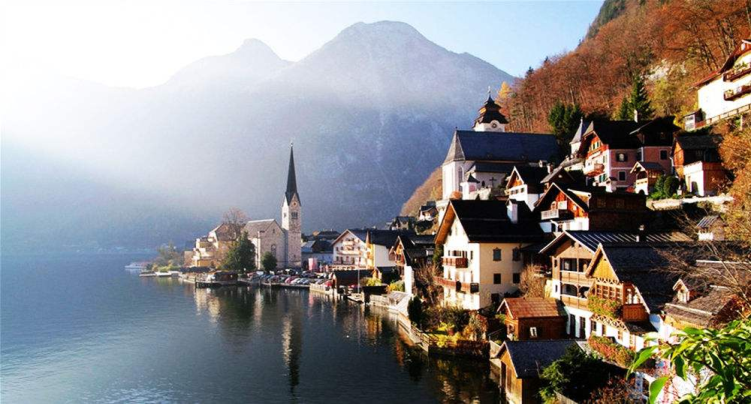 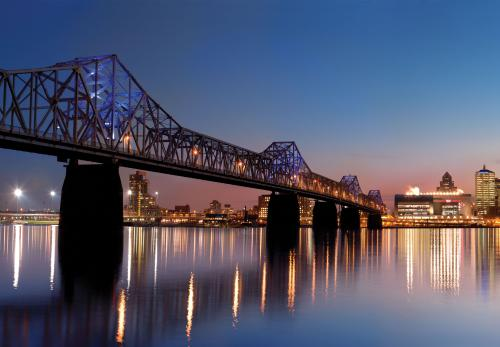 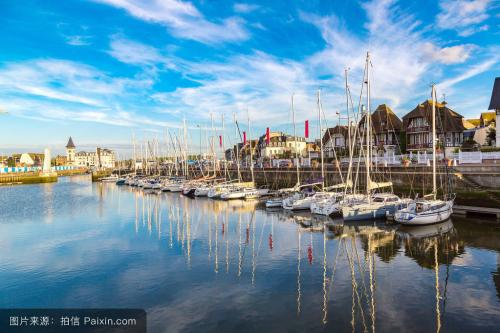 Whoville
Louisville
Deauville
Glocca Morra
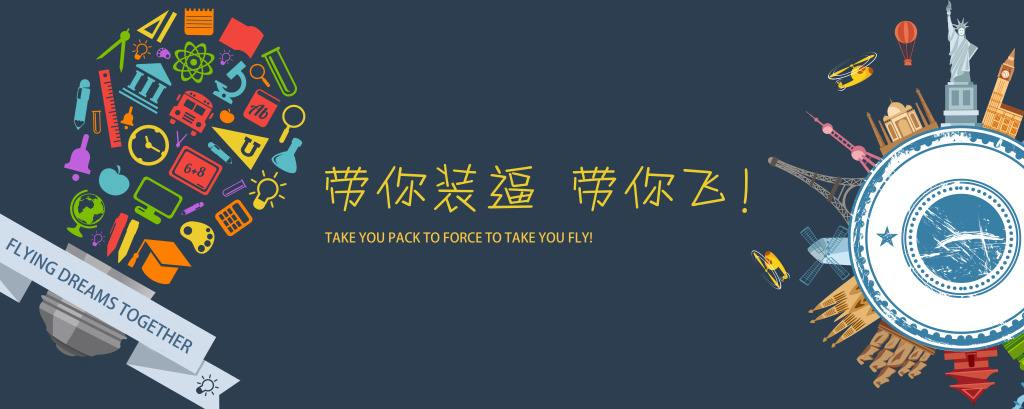 Montana
Savannah
Varanasi
Havana
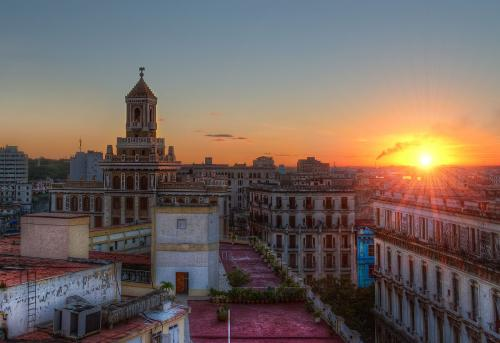 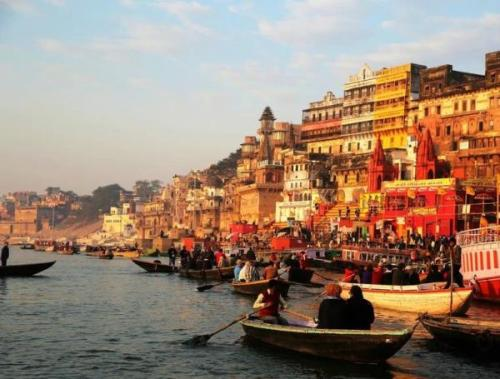 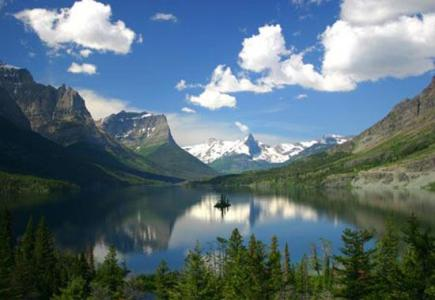 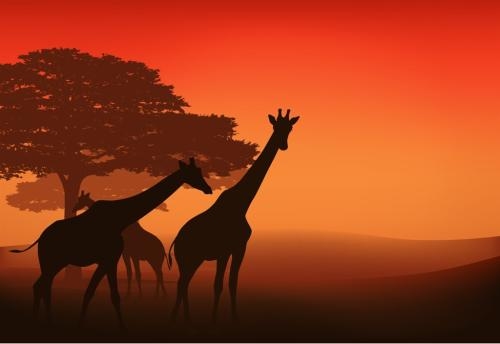 We’ll go to
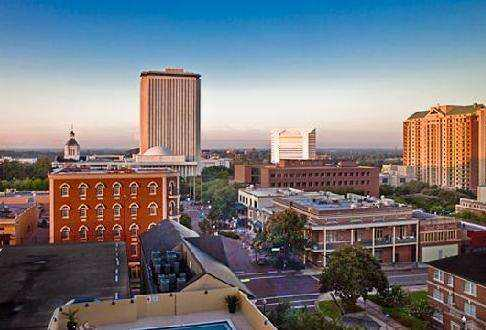 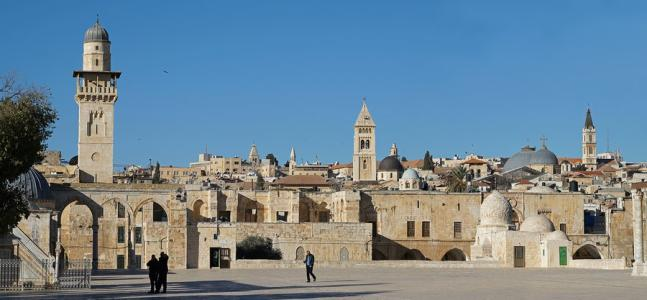 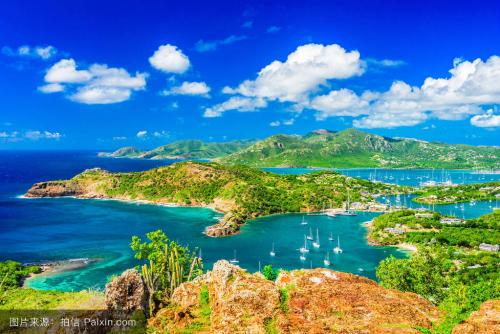 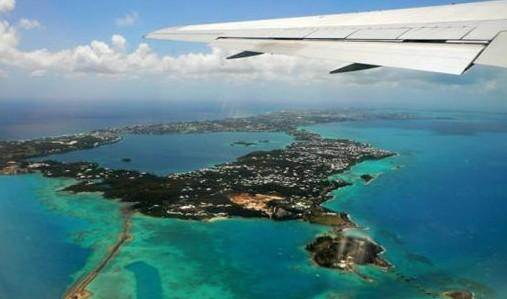 Bermuda
Or Yehuda
Tallahassee
Barbuda
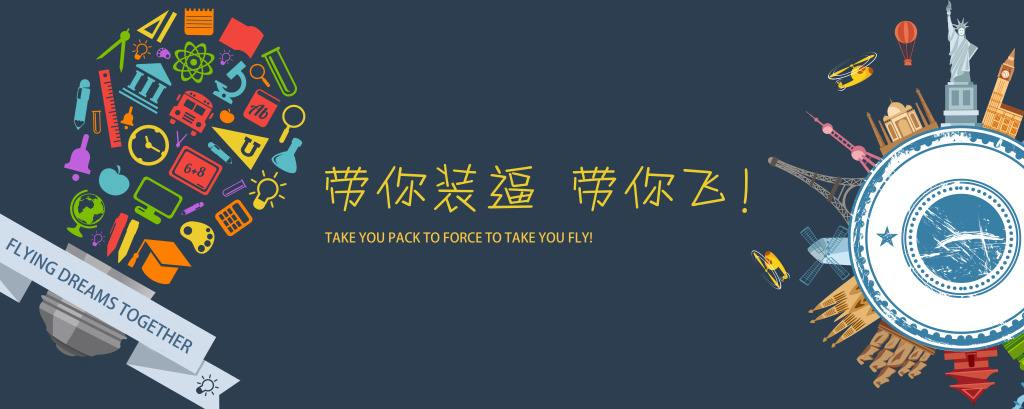 Khartoum
Rangoon
Cancuna
Saskatoon
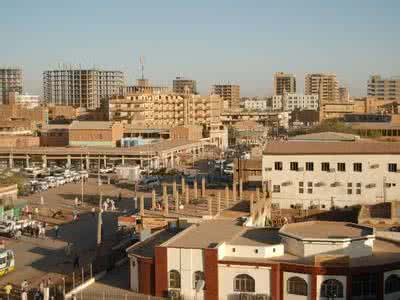 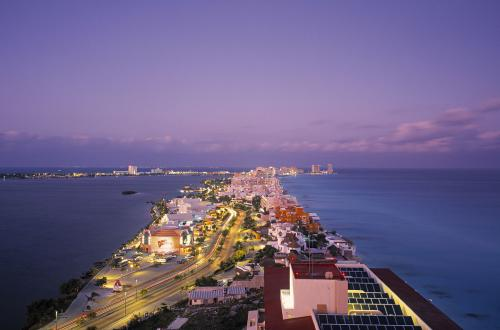 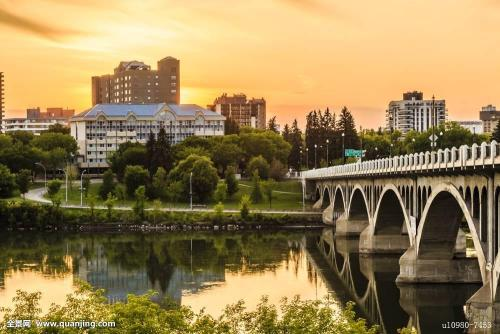 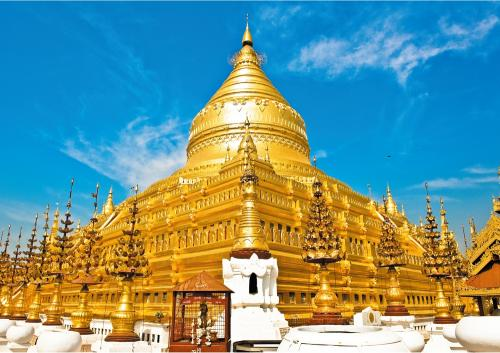 We’ll go to
to the moon!
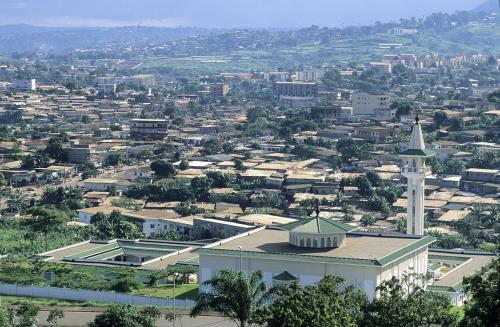 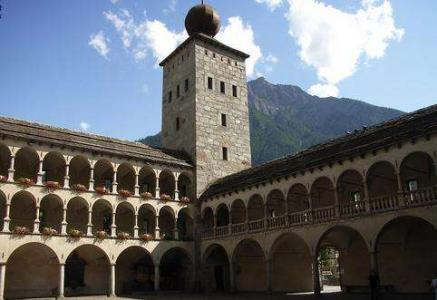 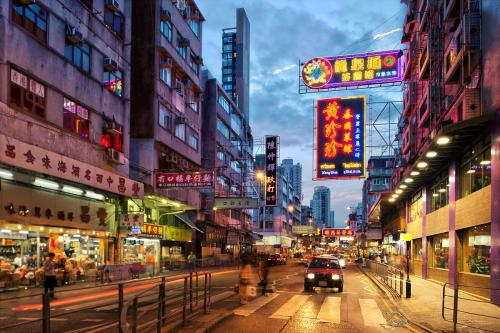 Kowloon
Brigadoon
Cameroon
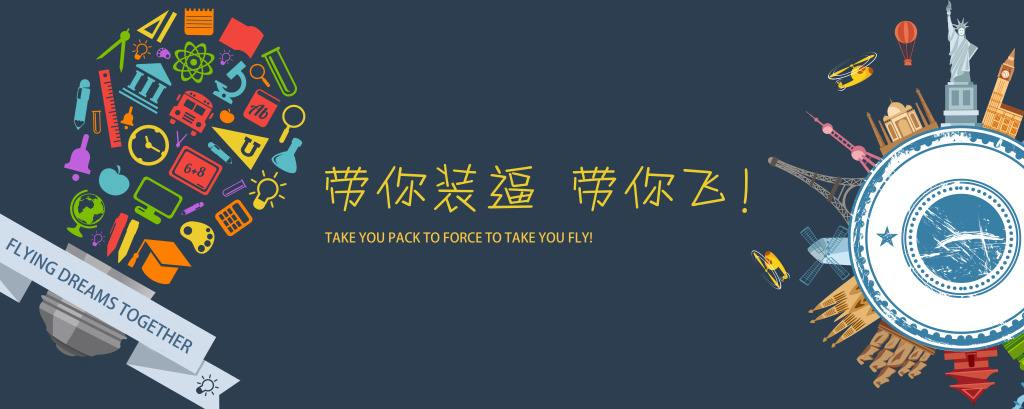 Let’s go everywhere, man
Let’s go everywhere, man
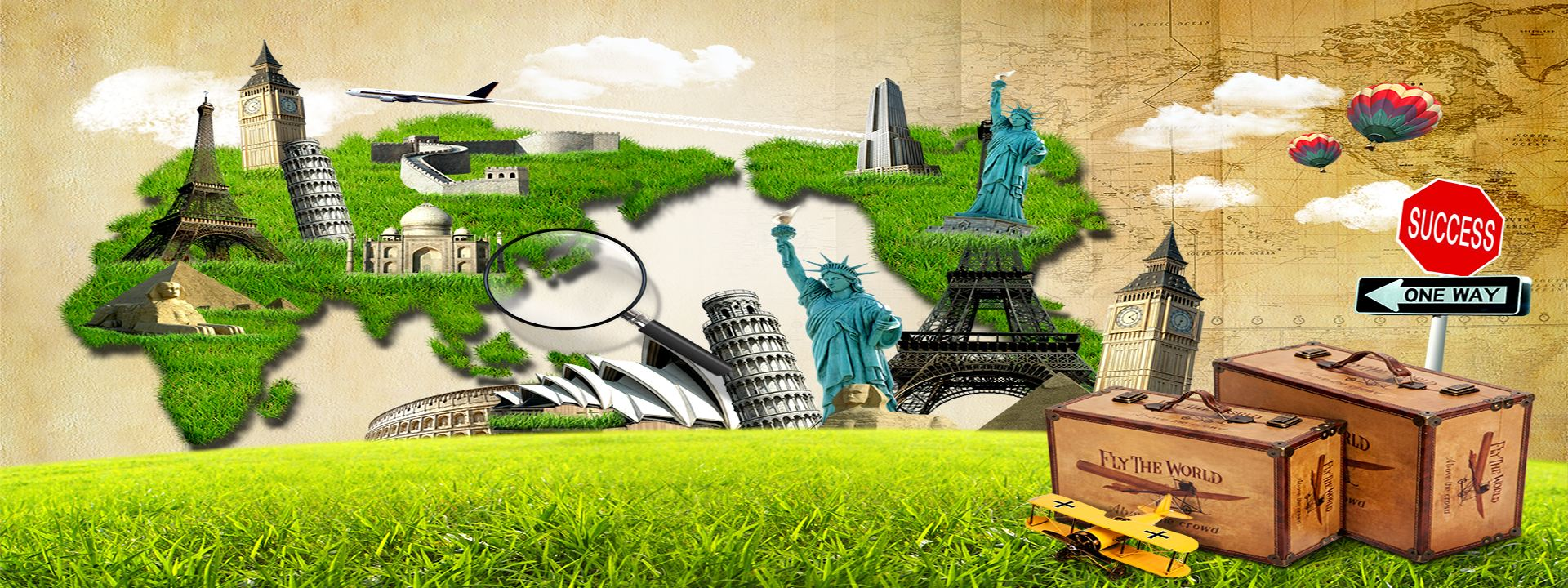 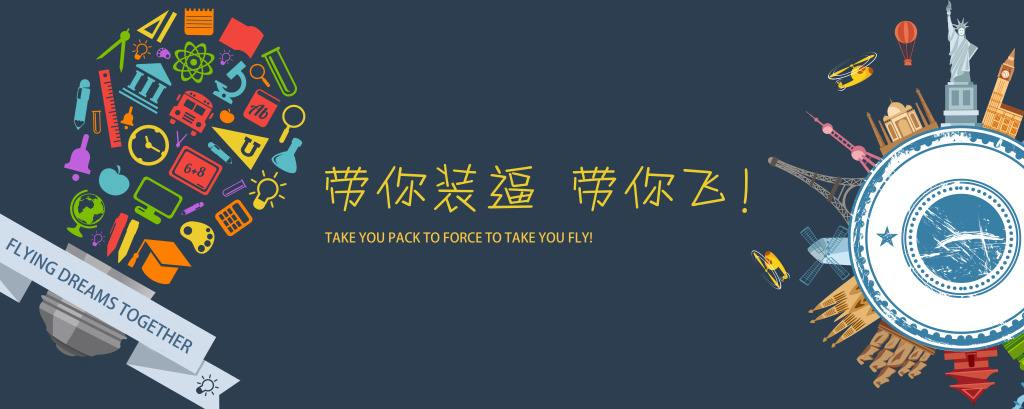 There's lots of fun out there, man
We gotta have our share, man
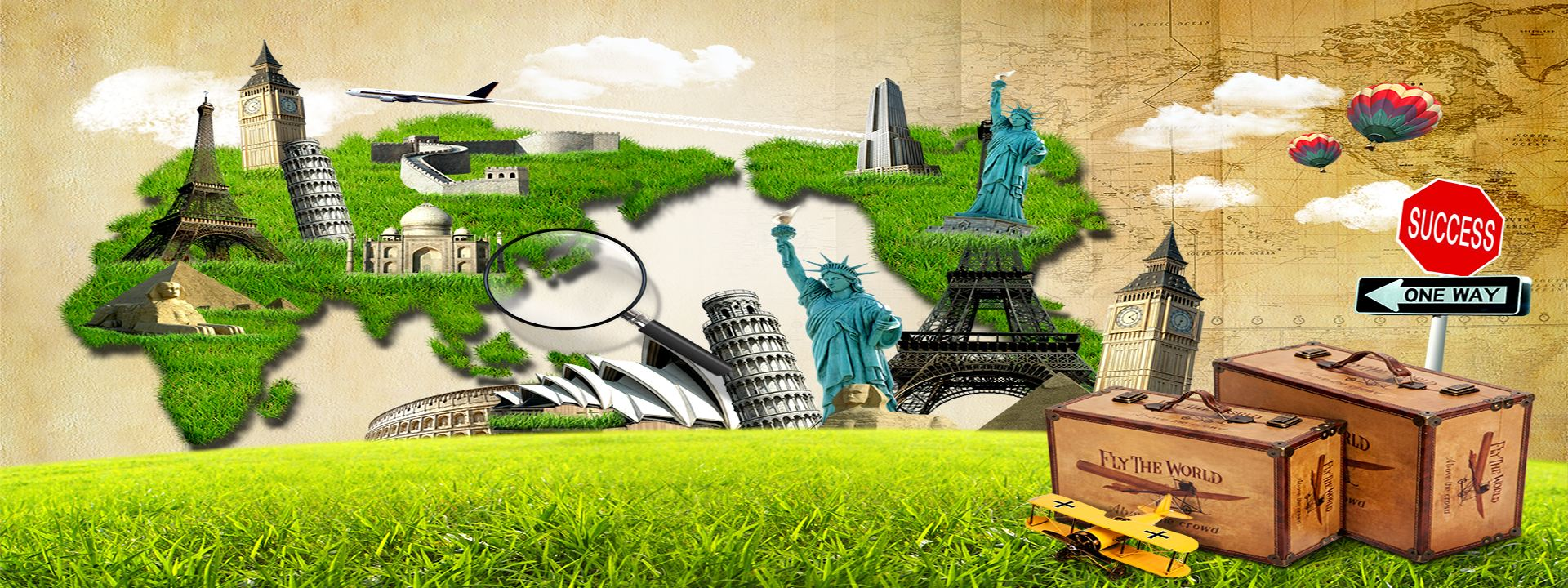 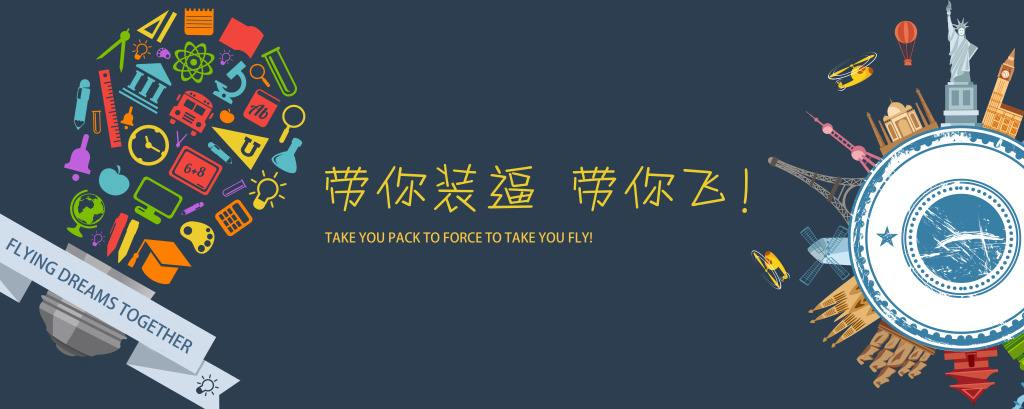 Get out of your chair, man
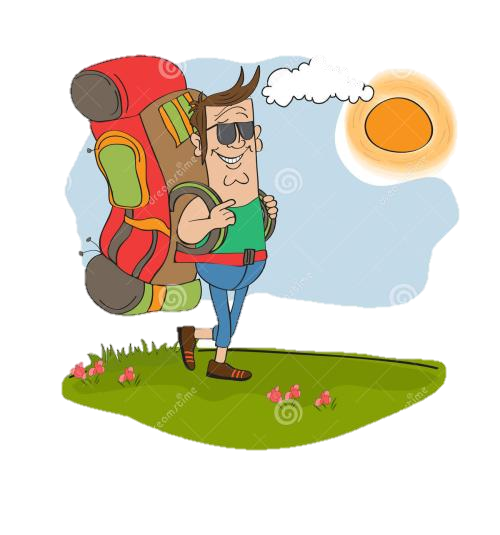 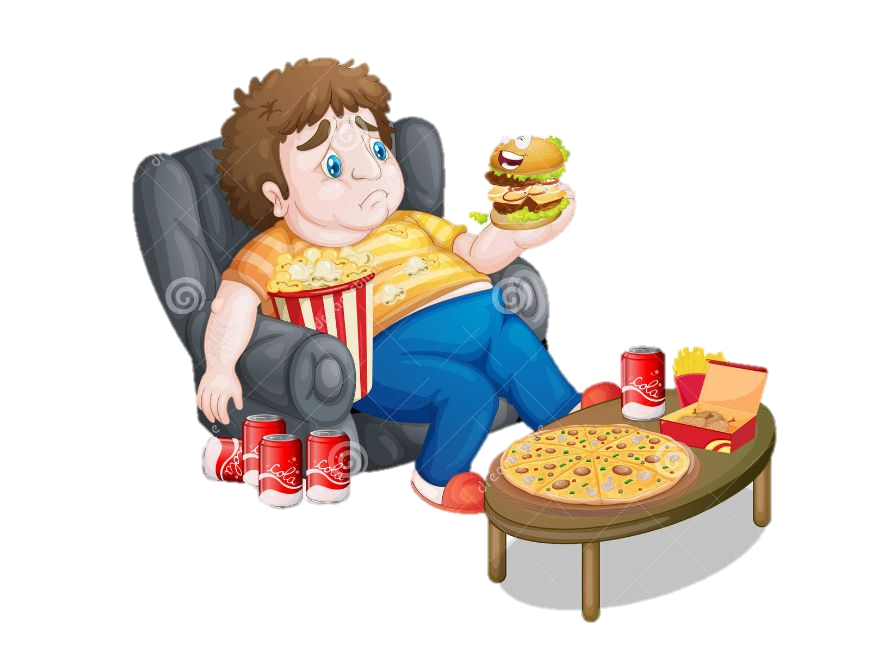 Let's go everywhere.
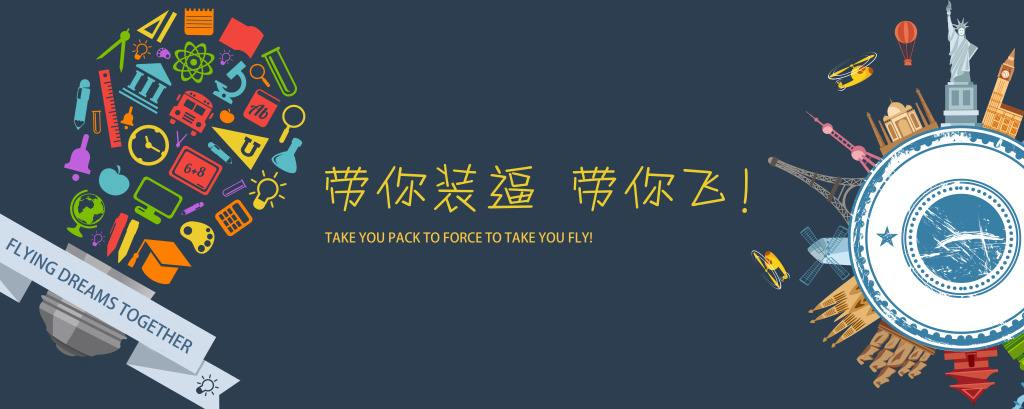 Moscow
Cairo
Shiloh
Chichen Itza
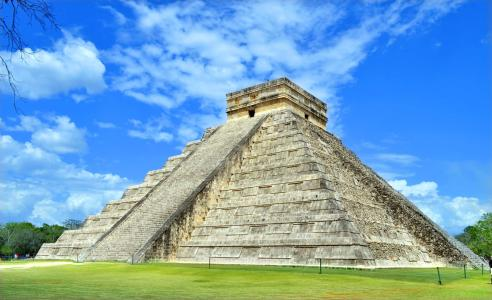 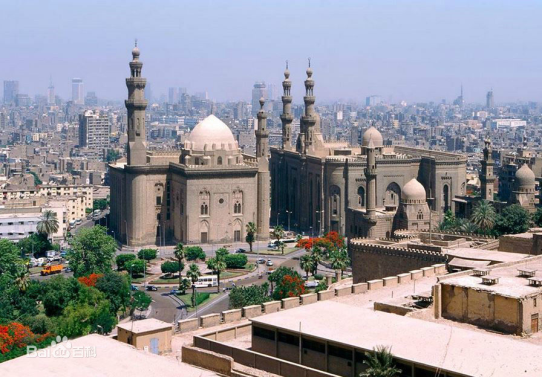 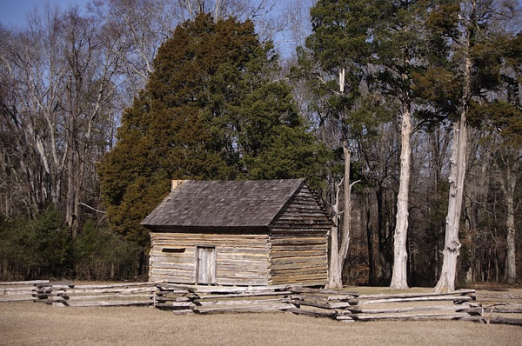 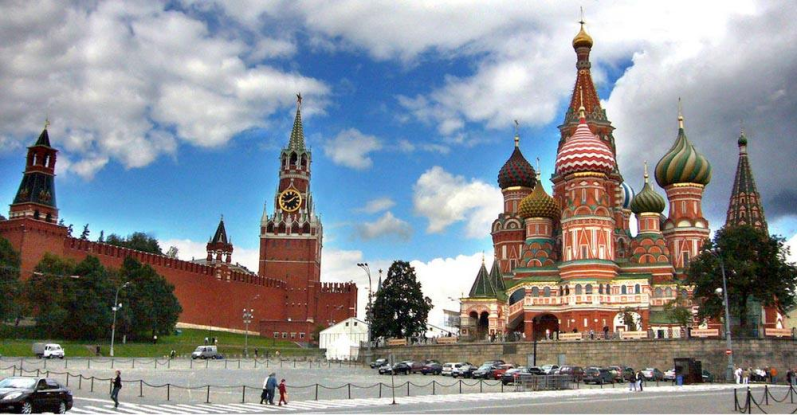 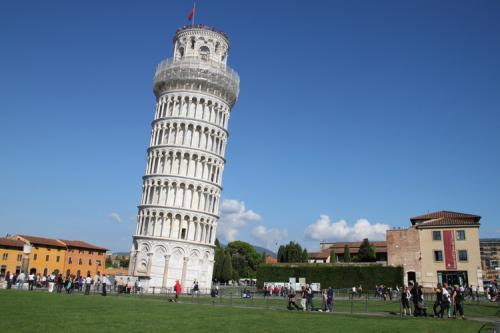 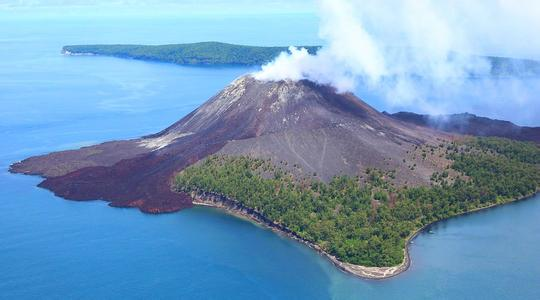 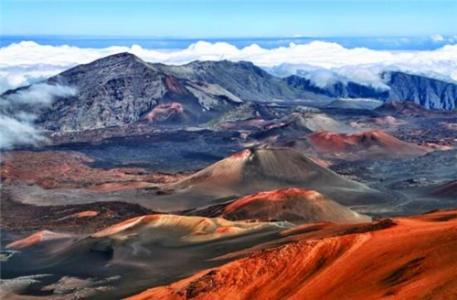 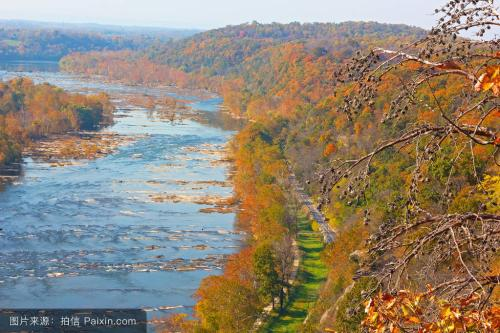 Krakatoa
Mauna Loa
Tower of Pisa
Shenandoah
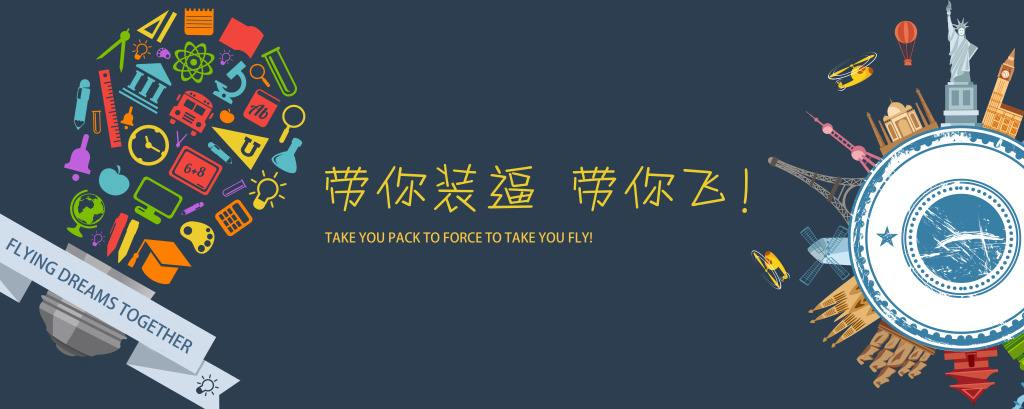 Hamburg
Frankfurt
Beantown
Montecristo
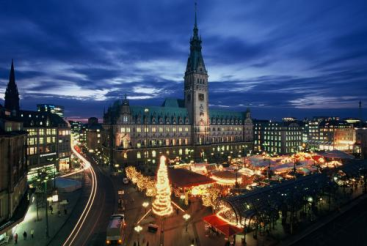 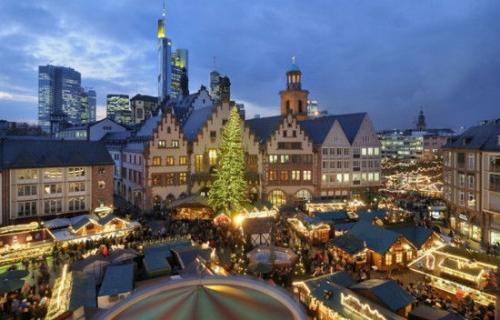 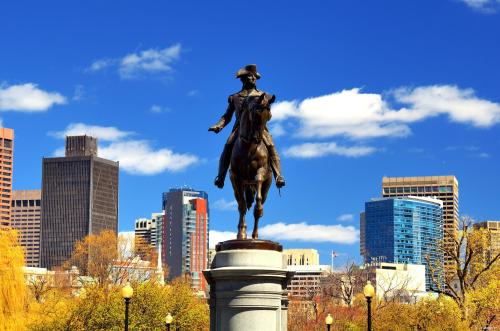 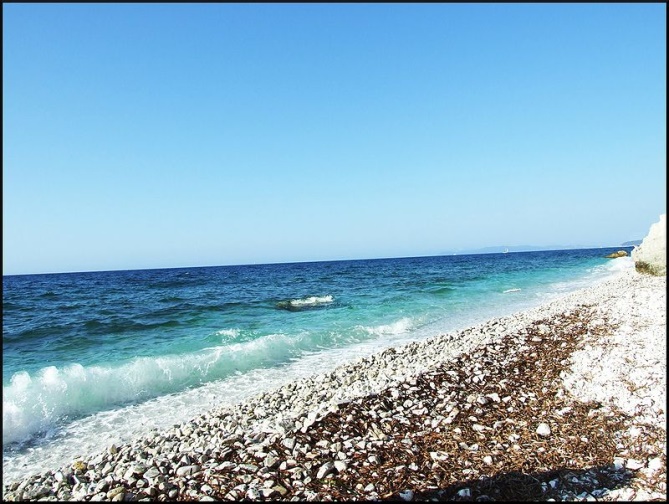 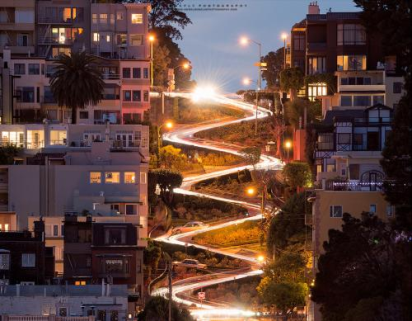 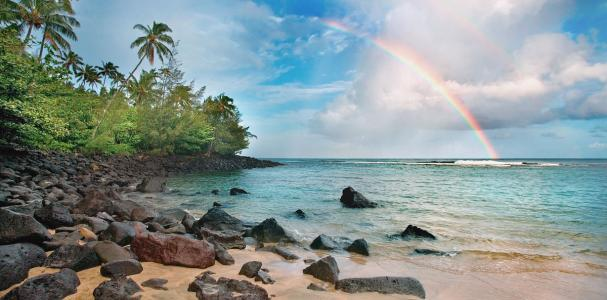 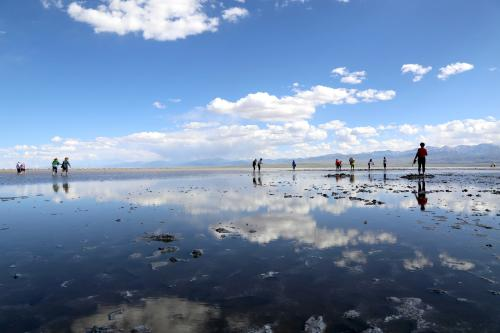 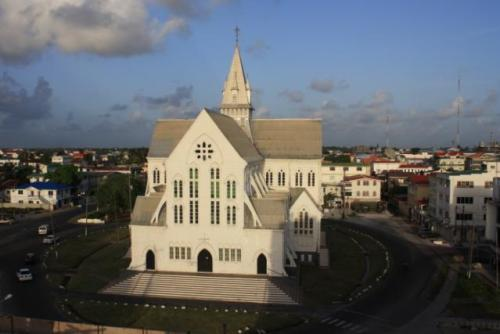 Cayenne
San Francisco
Cocoa Beach
Salt Lake
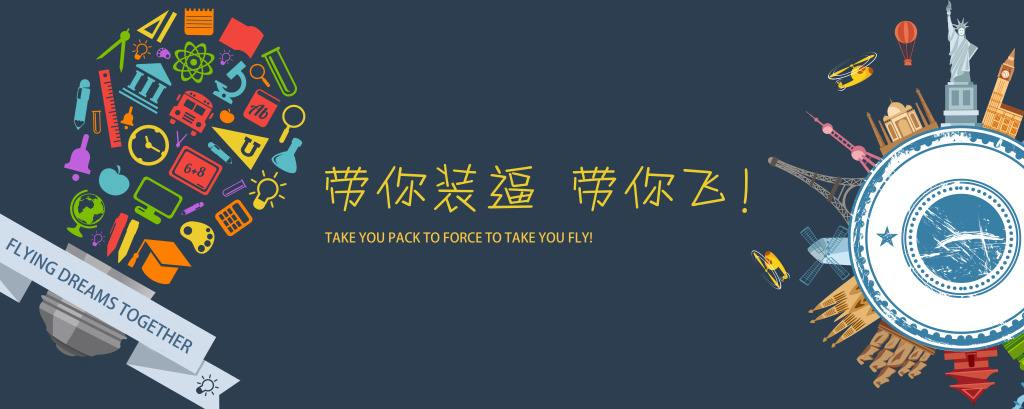 Dijon
Saigon
Amman
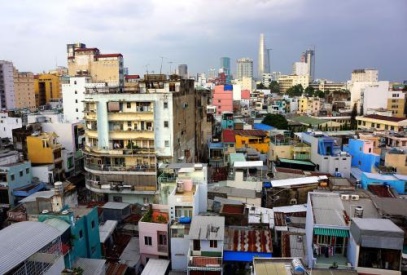 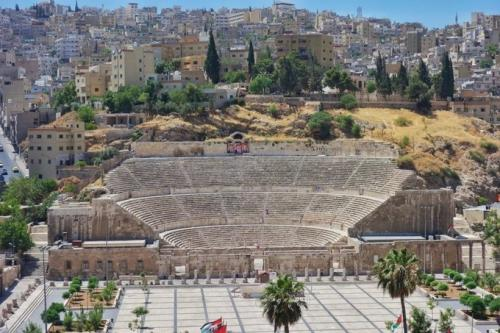 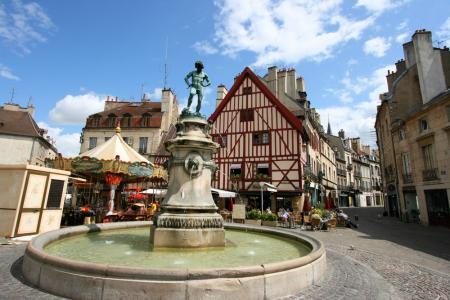 don‘t forget to call your mama！
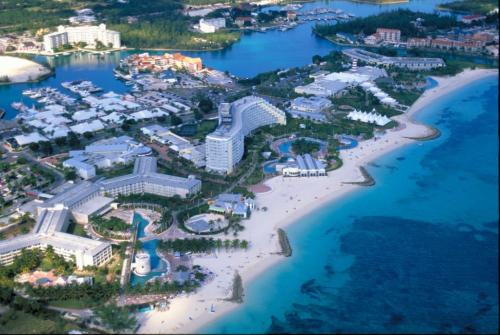 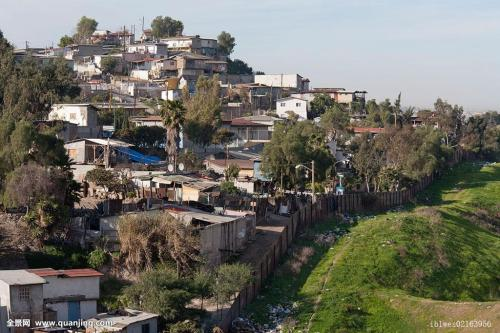 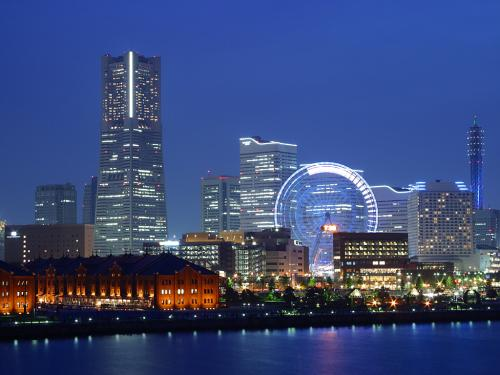 Tijuana
Grand Bahama
Yokohama
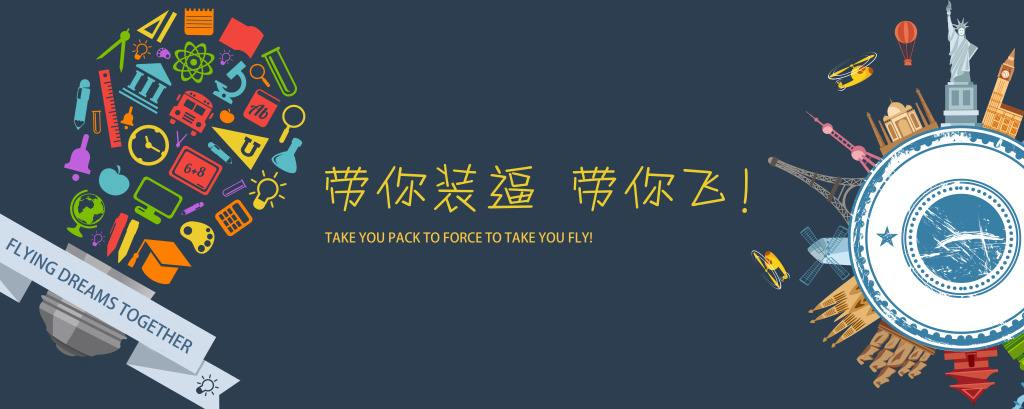 Let’s go everywhere, man
Let’s go everywhere, man
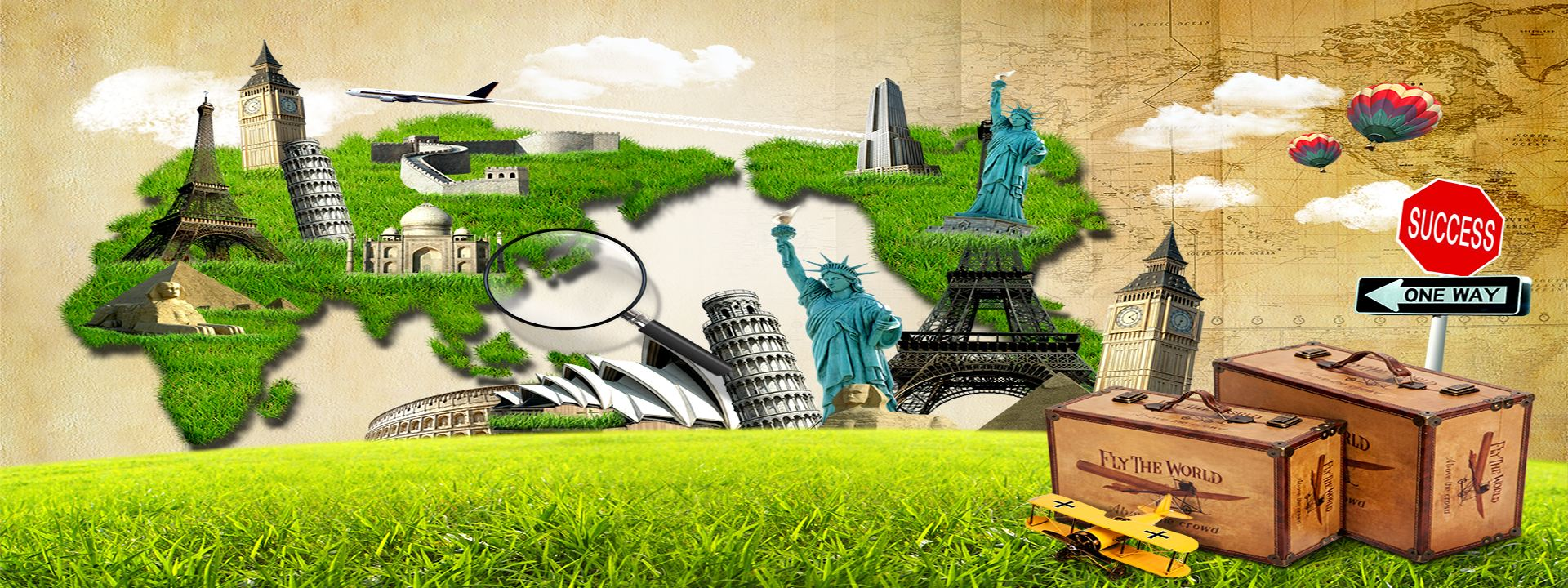 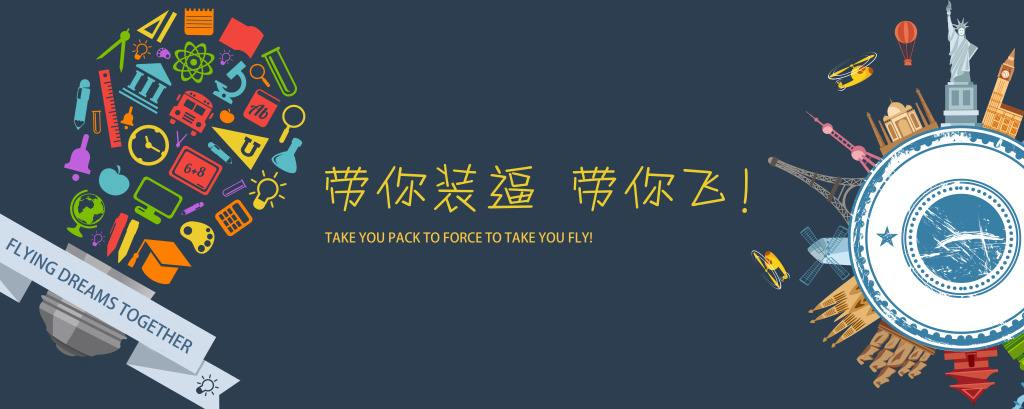 There's lots of fun out there, man
We gotta have our share, man
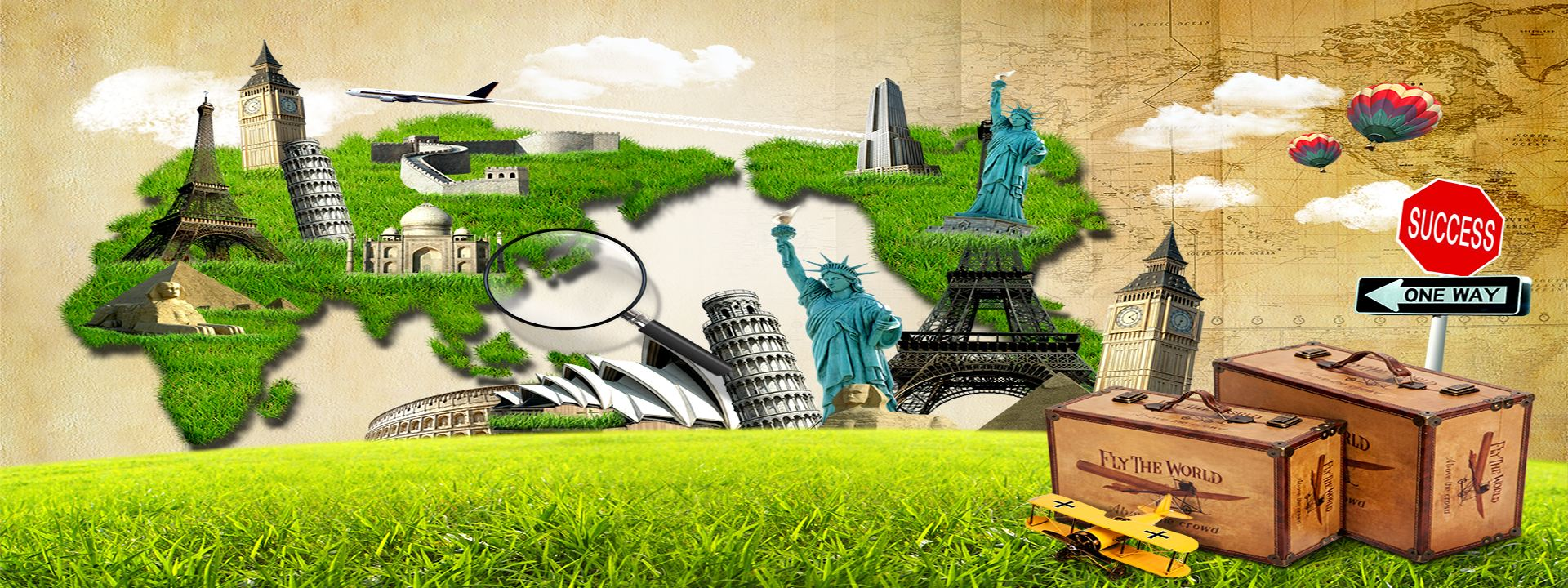 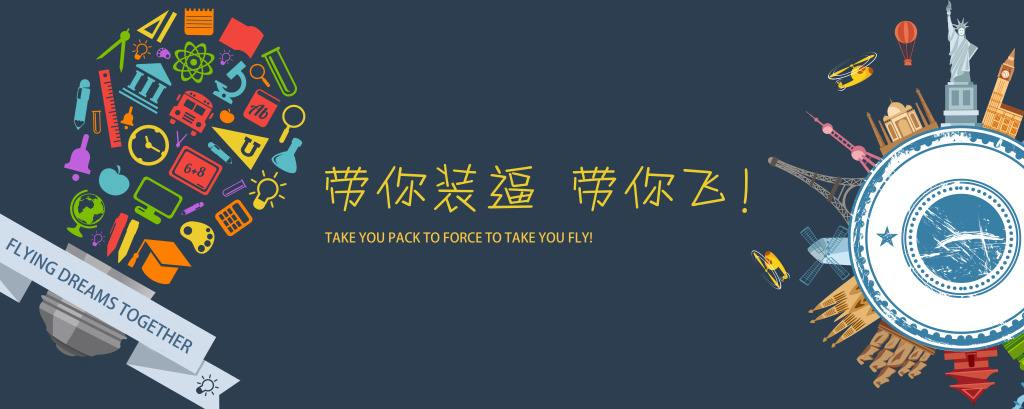 Get out of your chair, man
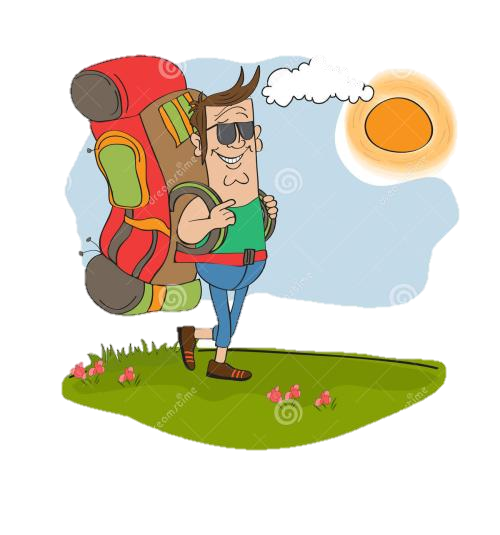 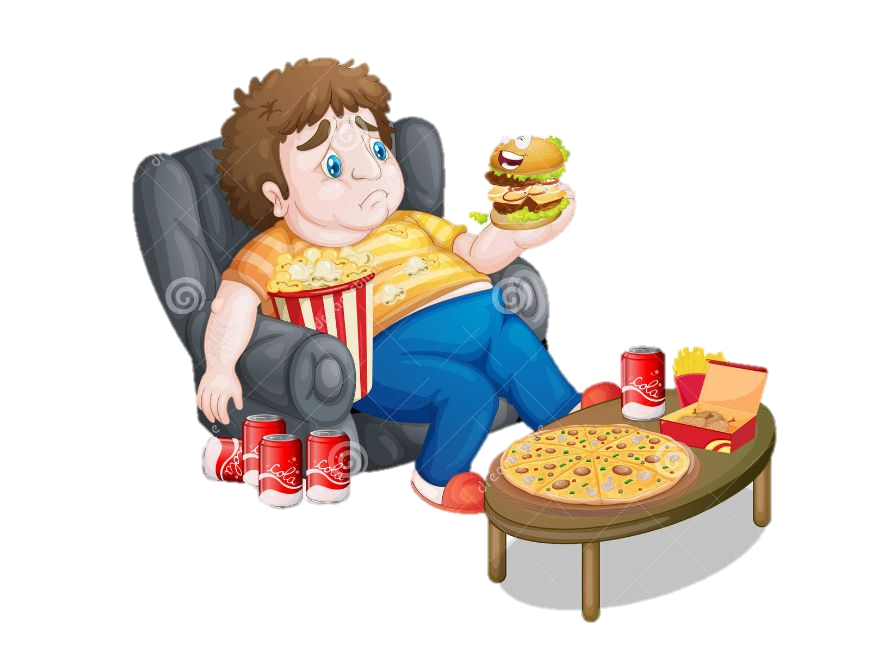 Let's go everywhere.
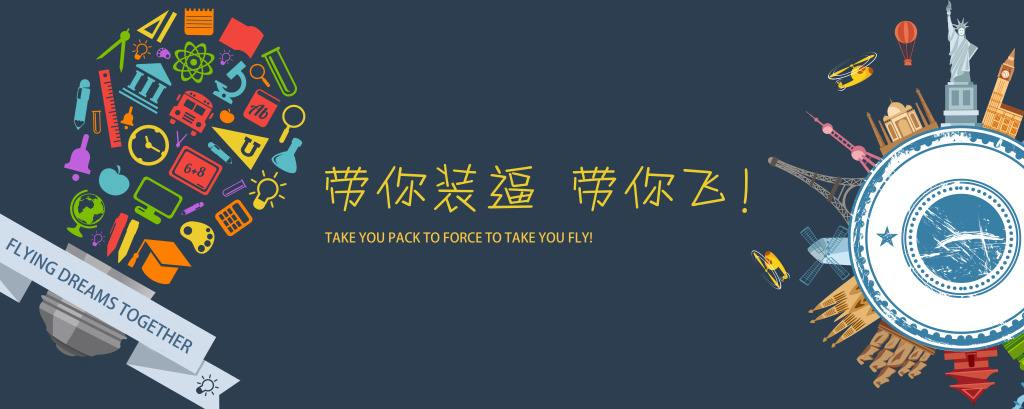 Xi'an
San Juan
Sri Lanka
Pusan
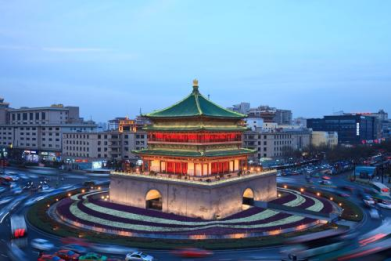 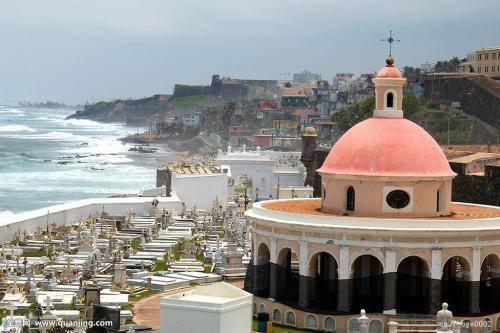 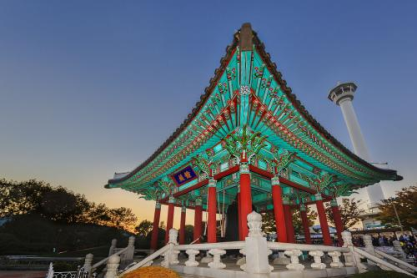 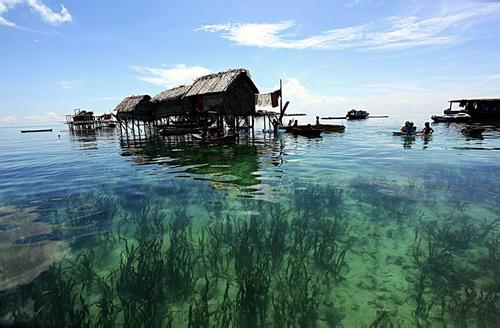 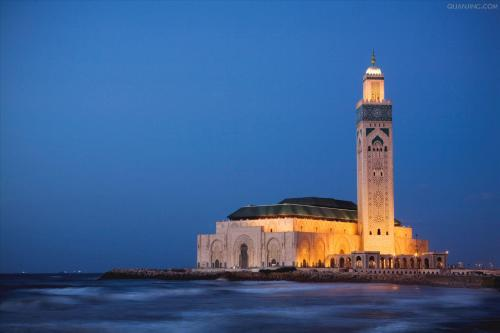 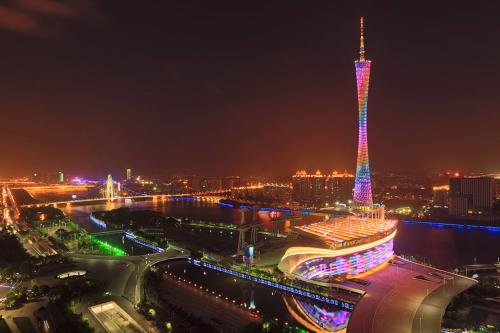 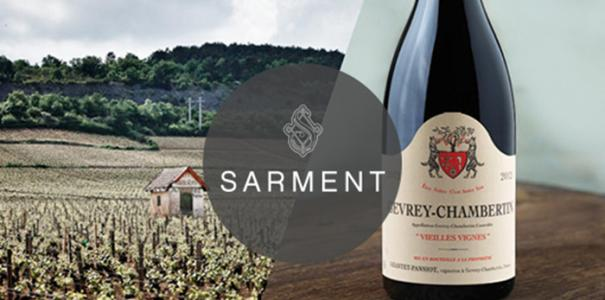 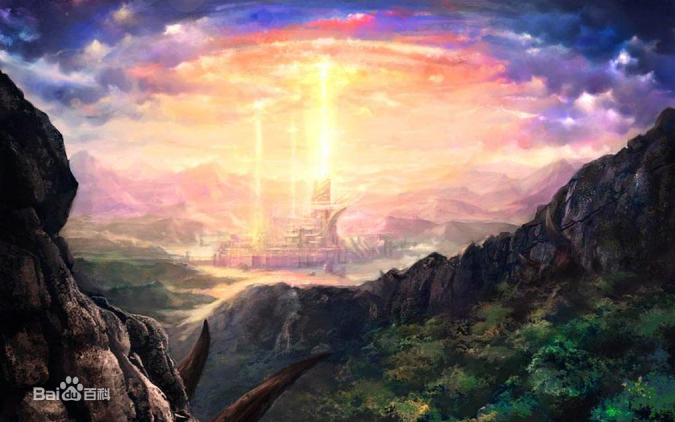 Casablanca
Avalon
Canton
Chambertin
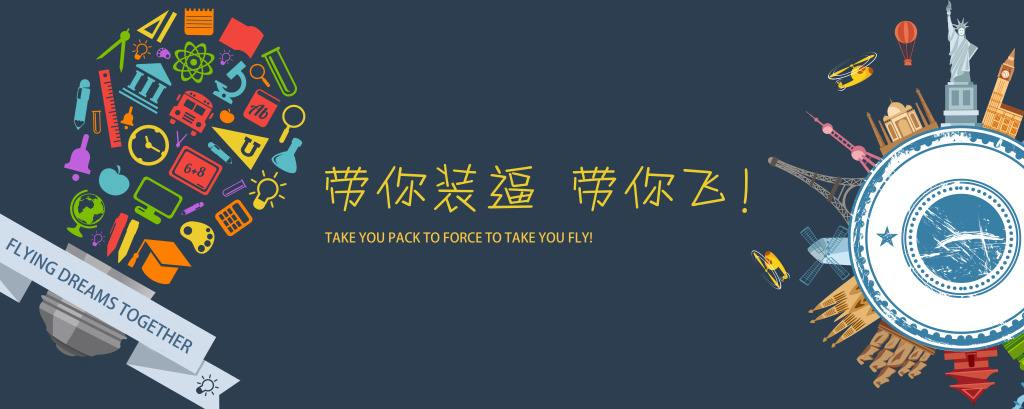 Warsaw
Aqaba
Shangri-La
Transylvania
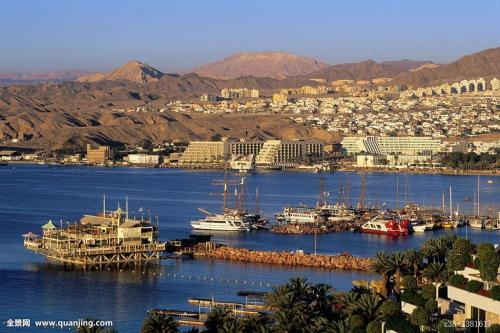 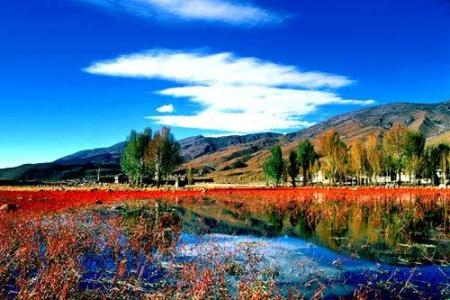 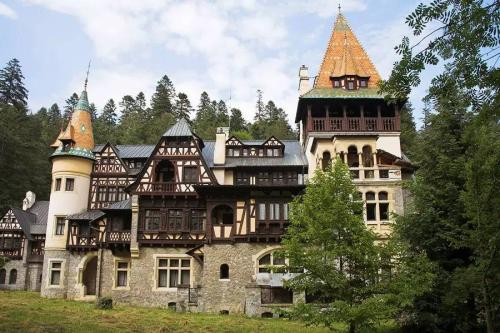 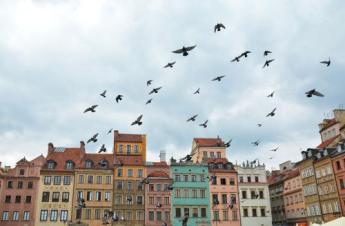 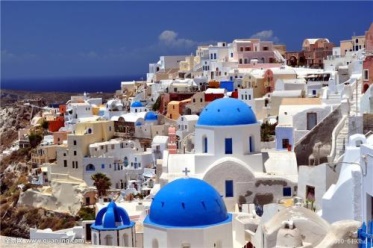 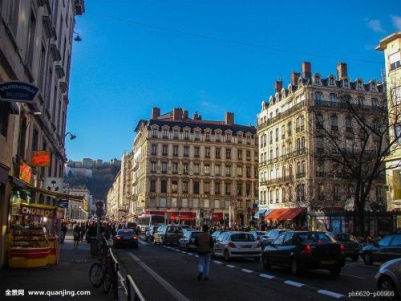 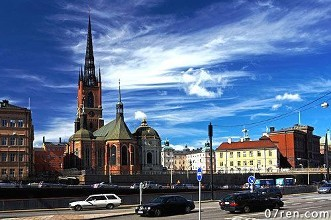 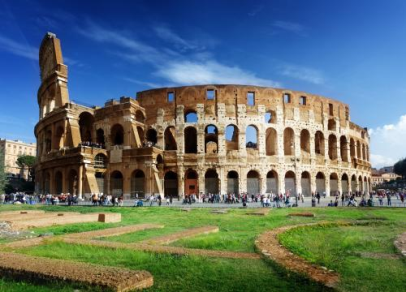 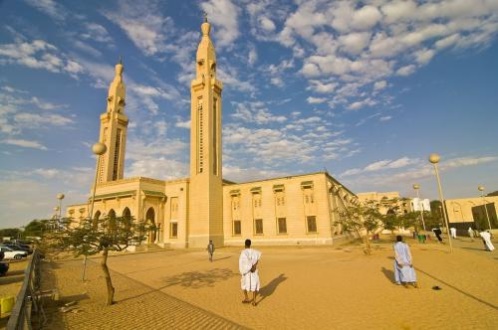 Rome
Lyon
Nome
Stockholm
Mauretania
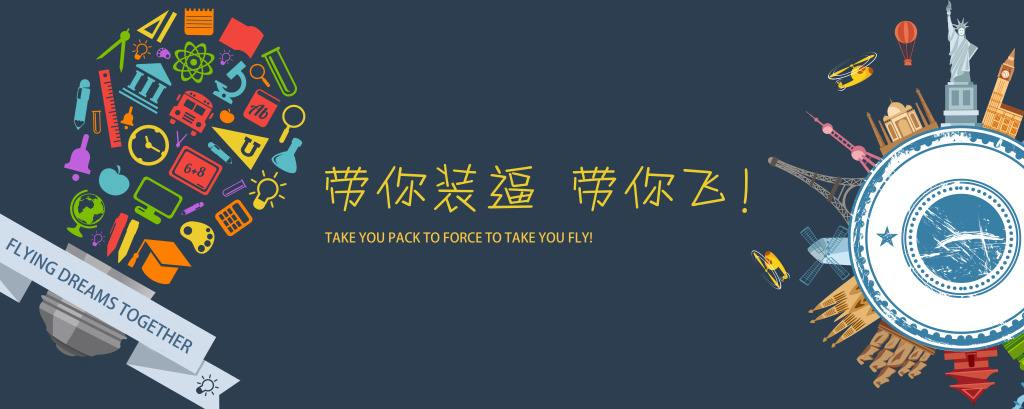 Hong Kong
Tonga
Haiphong
Guangdong
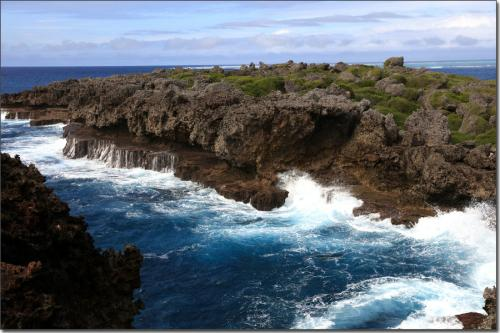 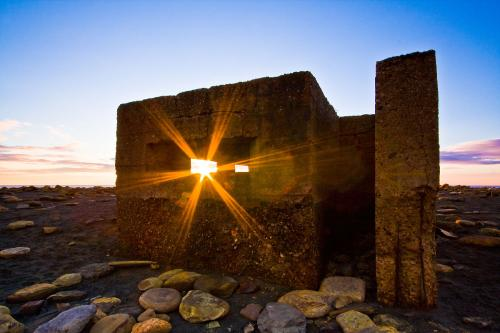 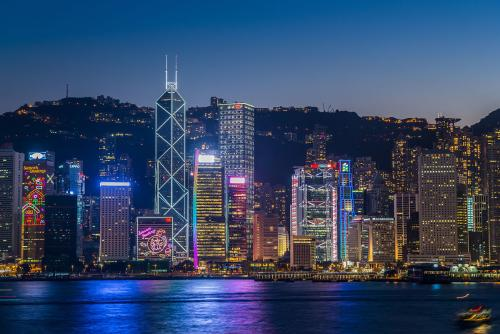 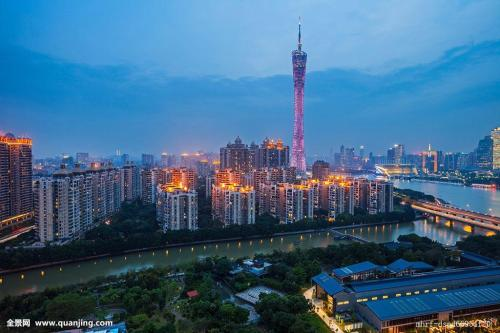 sing-a-long-a！
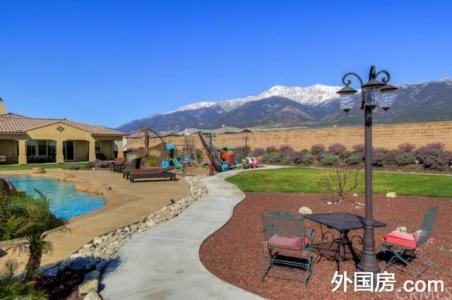 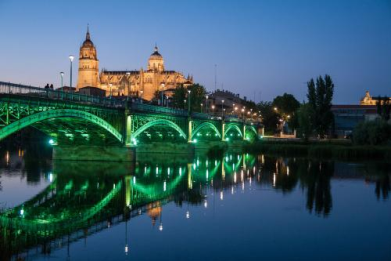 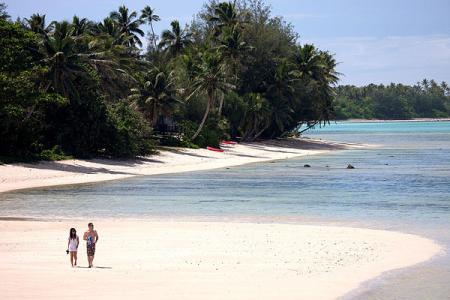 Salamanca
Rarotonga
Cucamonga
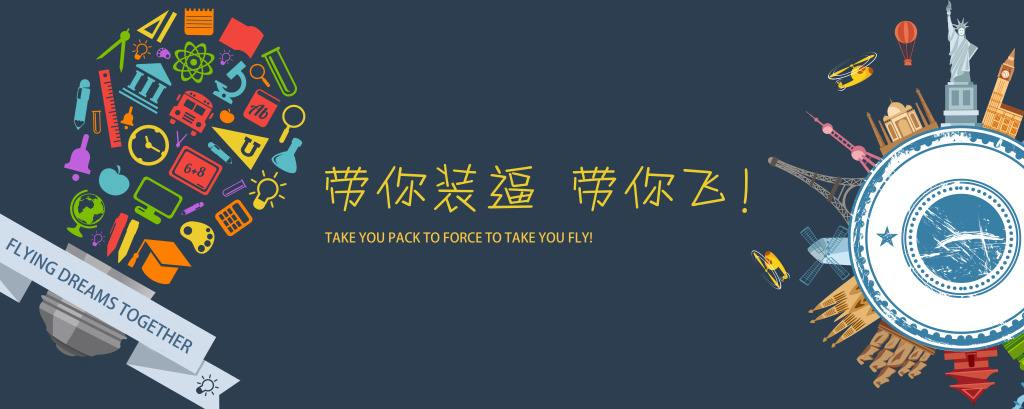 Let’s go everywhere, man
Let’s go everywhere, man
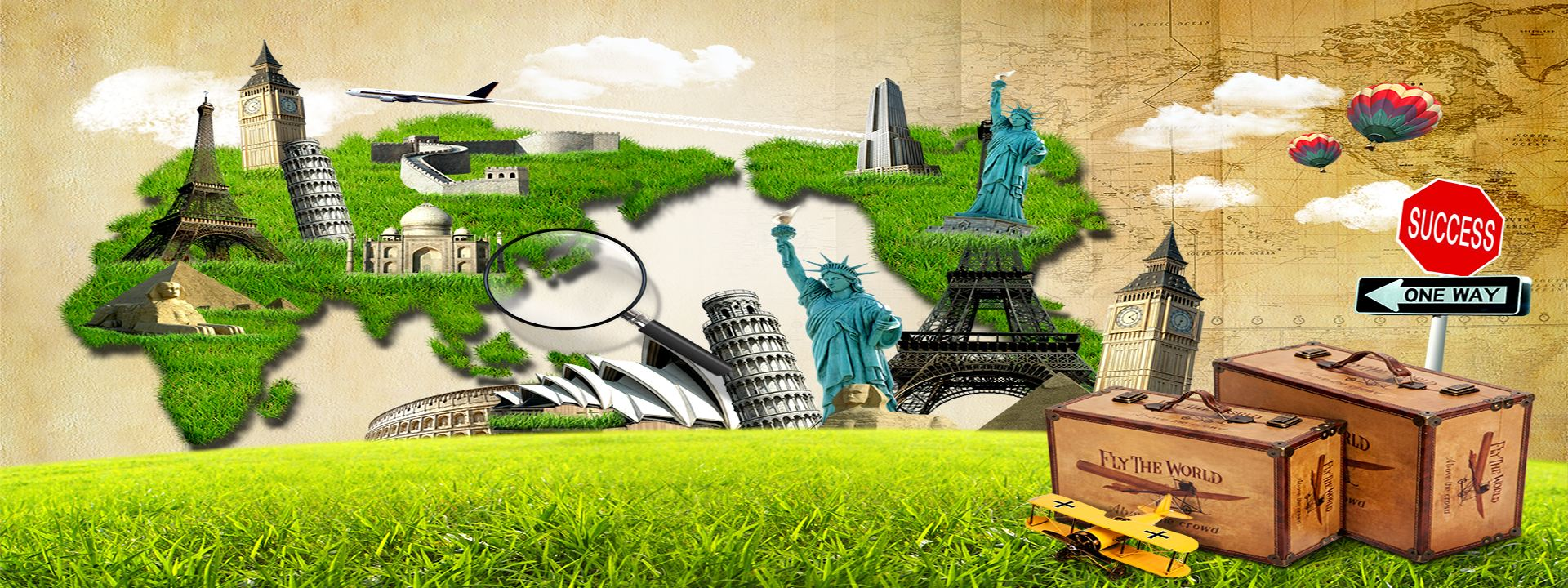 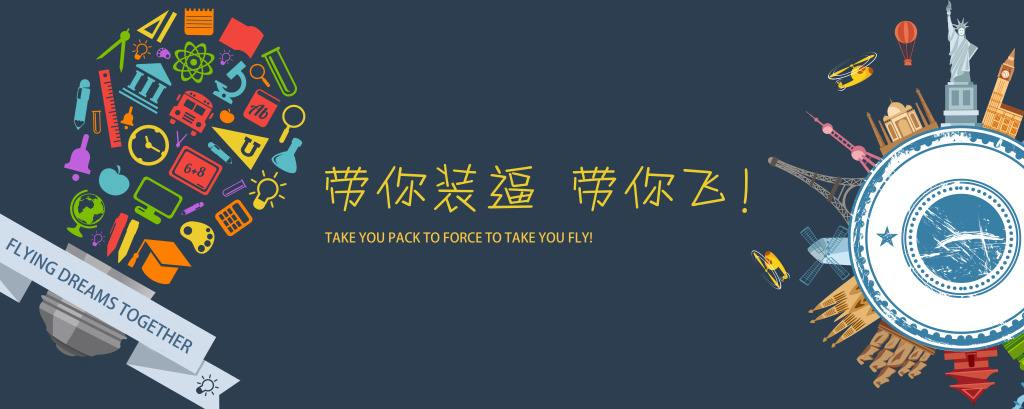 There's lots of fun out there, man
We gotta have our share, man
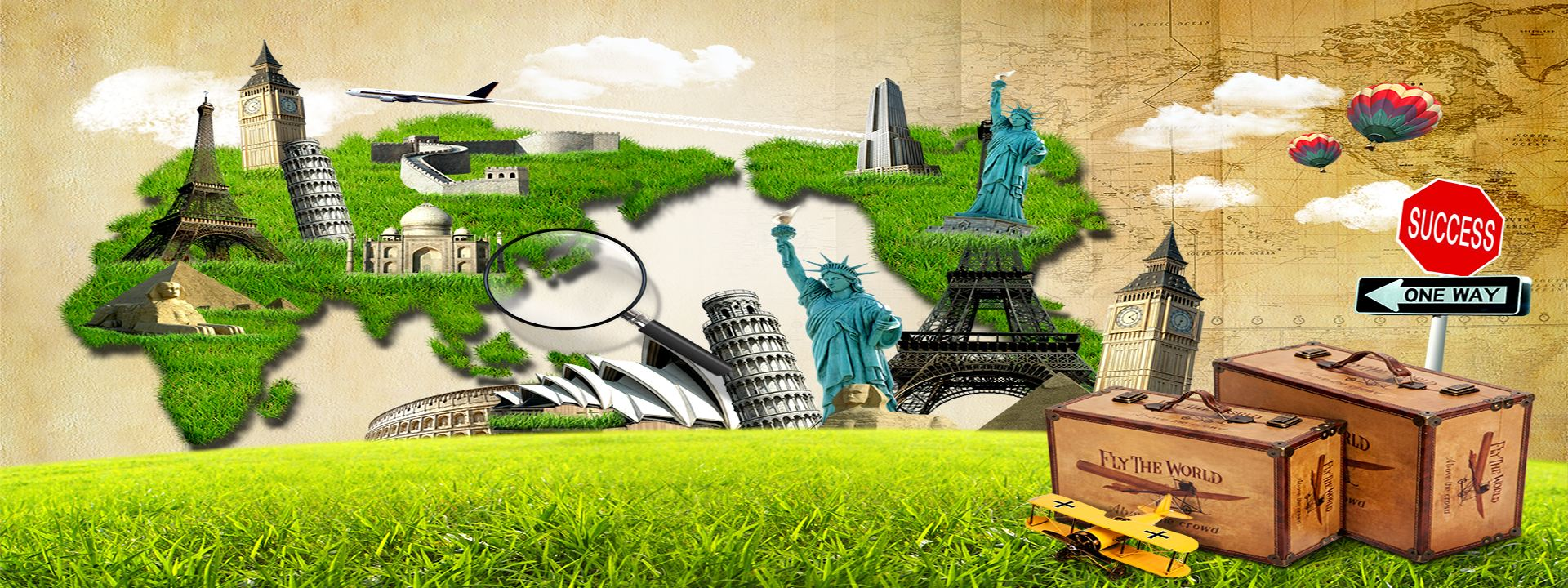 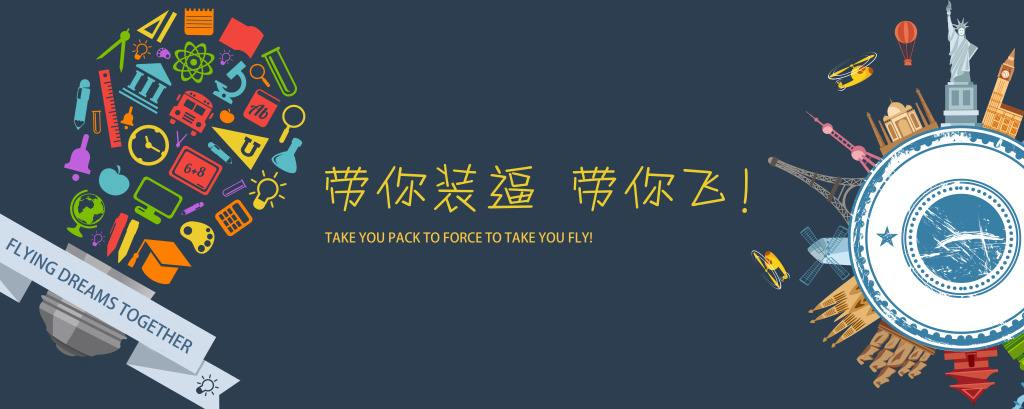 Get out of your chair, man
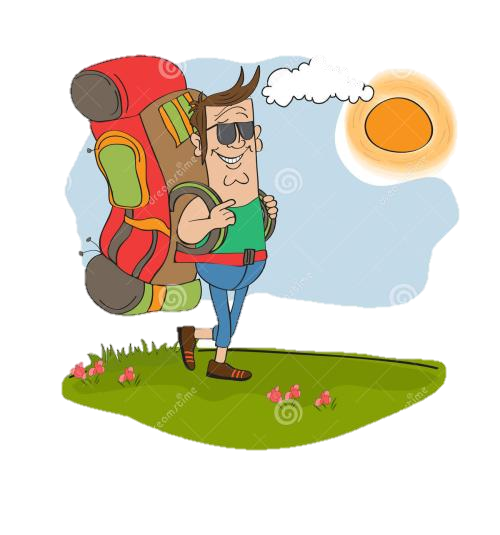 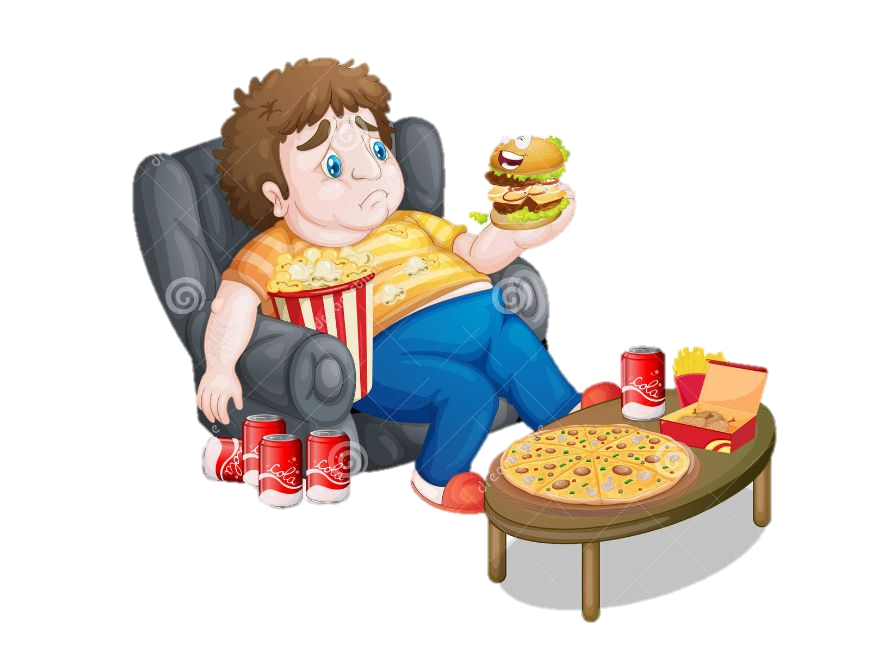 Let's go everywhere.
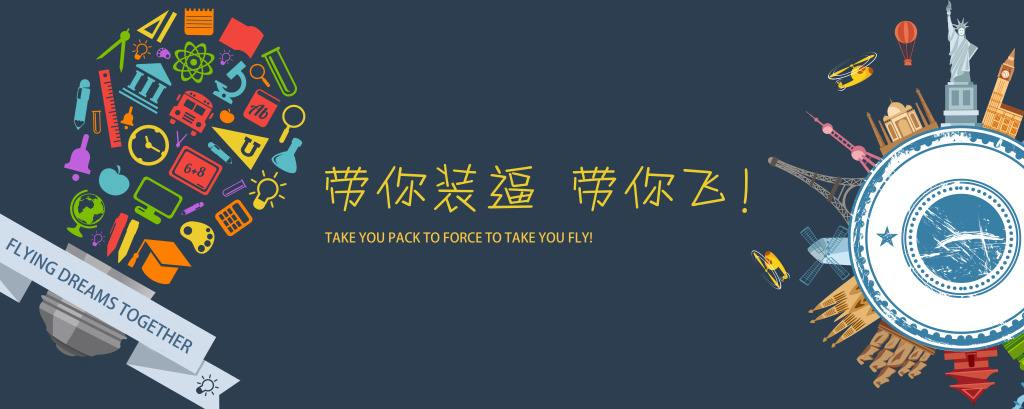 Xanadu
Timbuktu
Santiago
Kathmandu
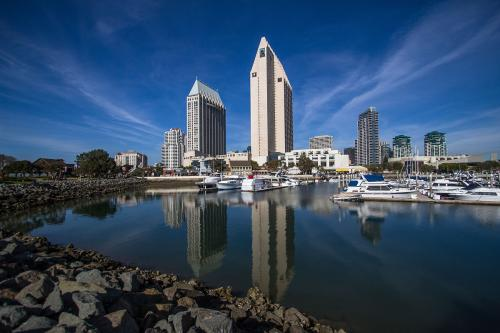 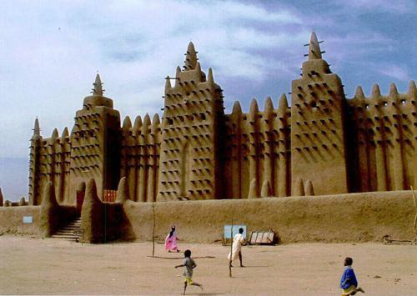 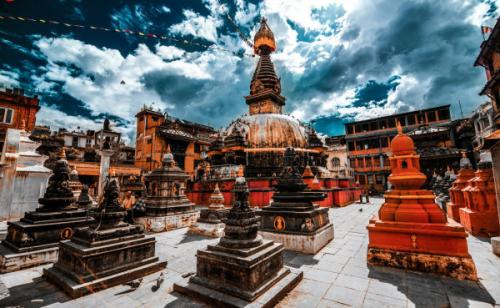 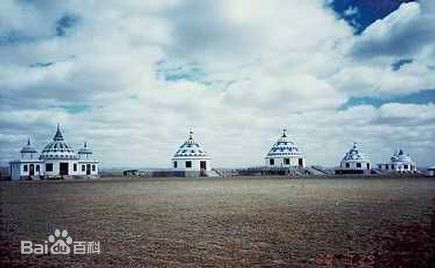 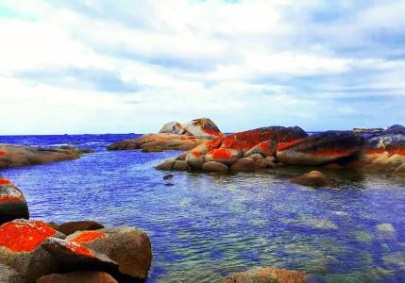 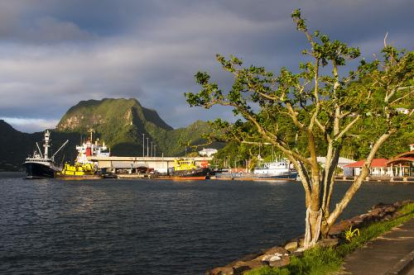 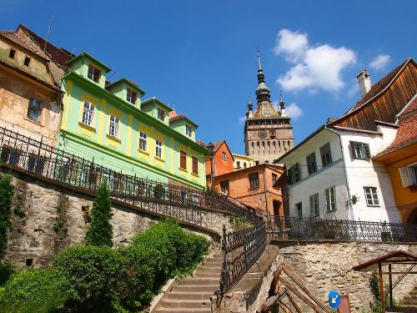 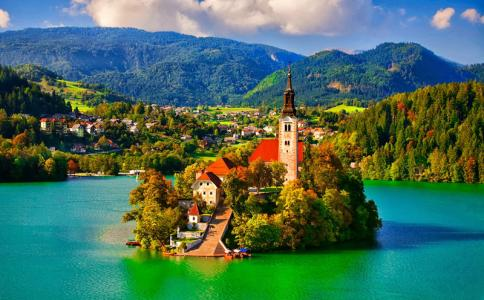 Pago Pago
Slovenia
Tasmania
Rumania
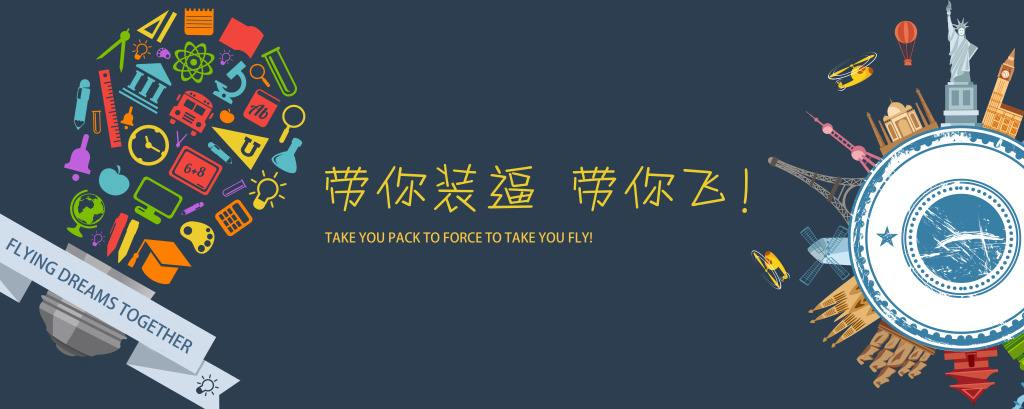 Pamplona
Daytona
Patagonia
Sedona
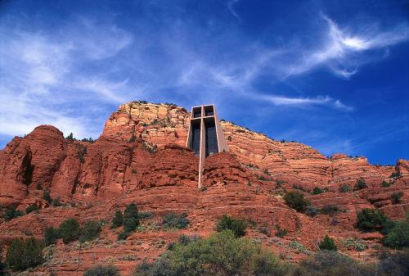 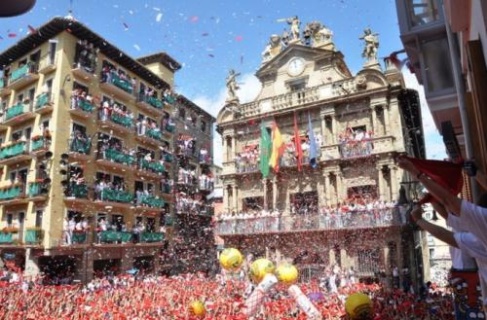 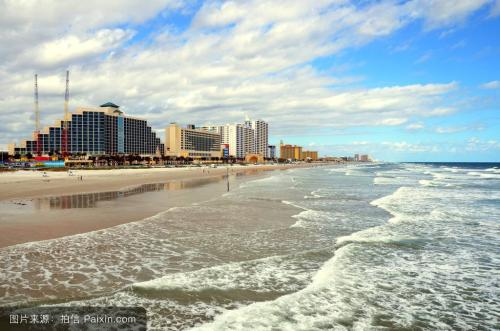 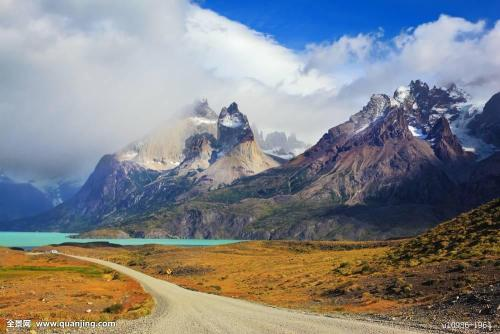 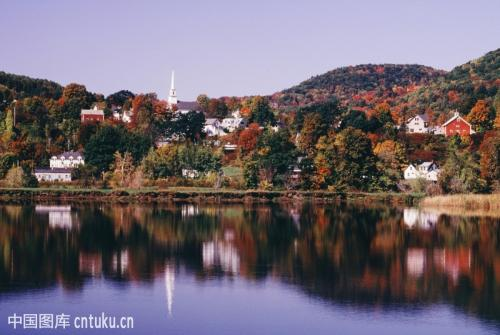 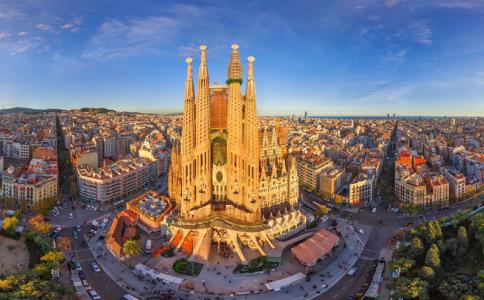 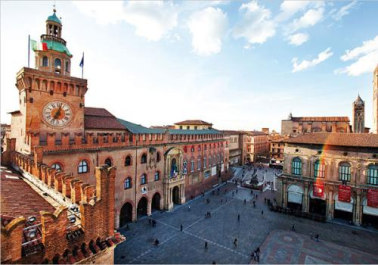 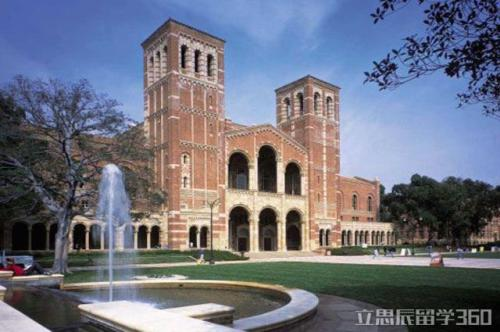 Caledonia
Barcelona
Bologna
Winona
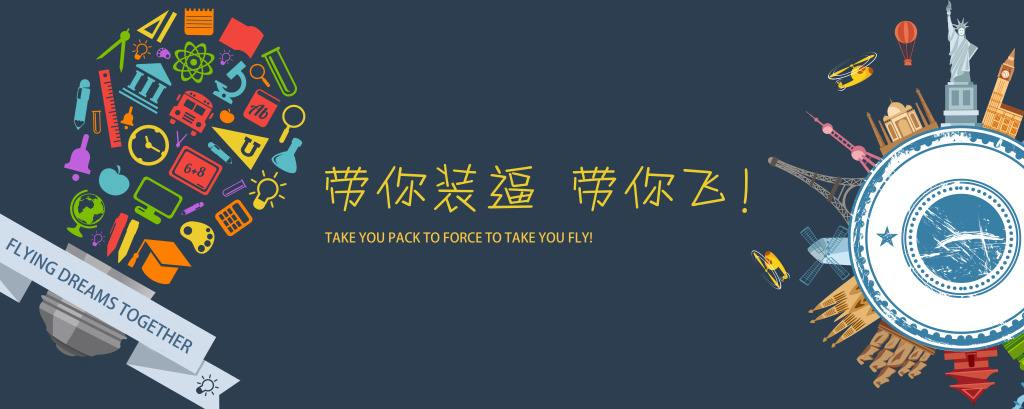 Tuba City
Bangkok
Antioch
Sliding Rock
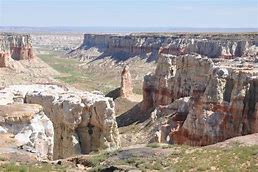 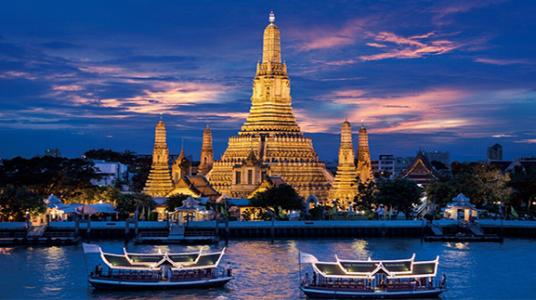 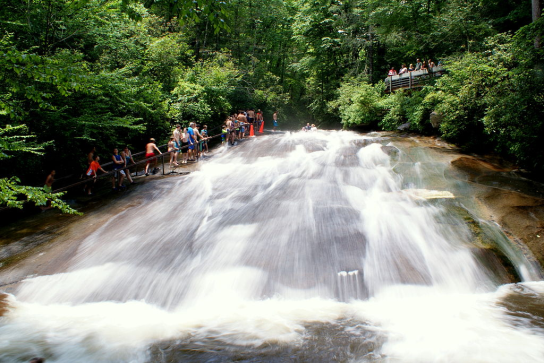 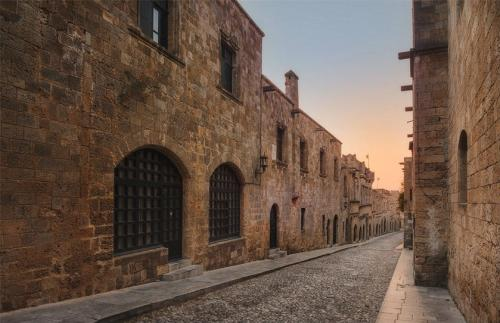 ain't it pretty
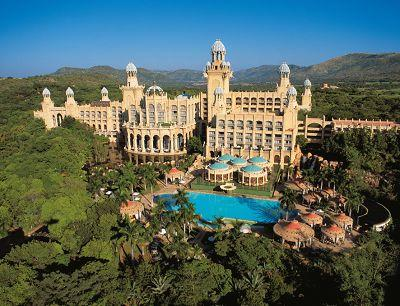 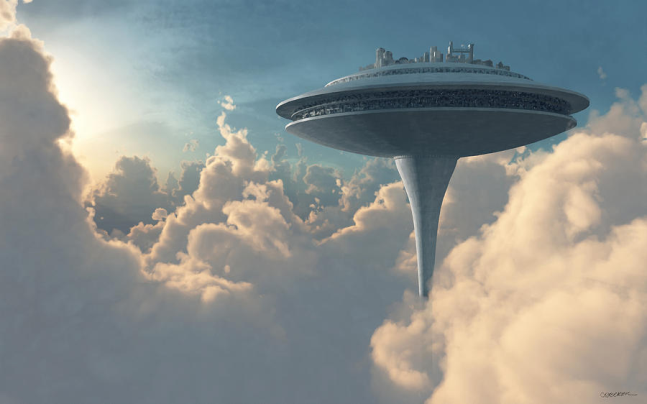 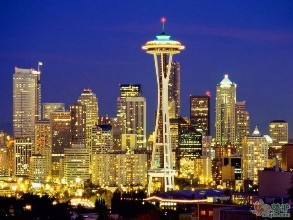 Sun City
Cloud City
Emerald City
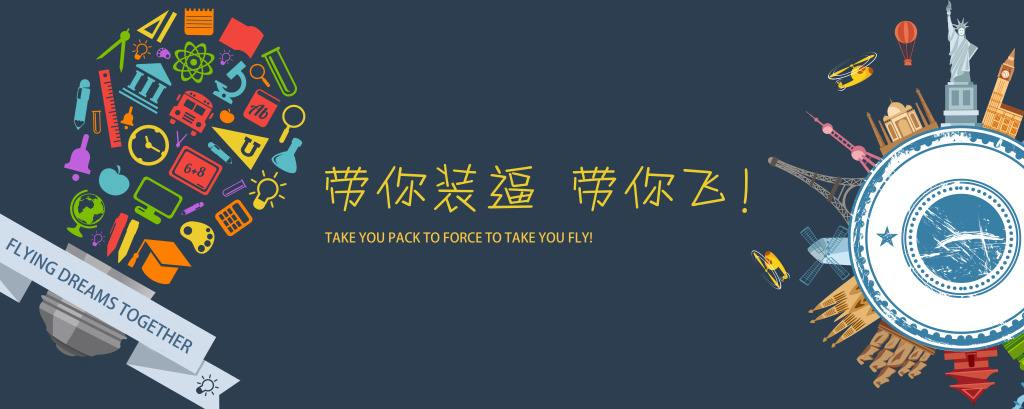 Let’s go everywhere, man
Let’s go everywhere, man
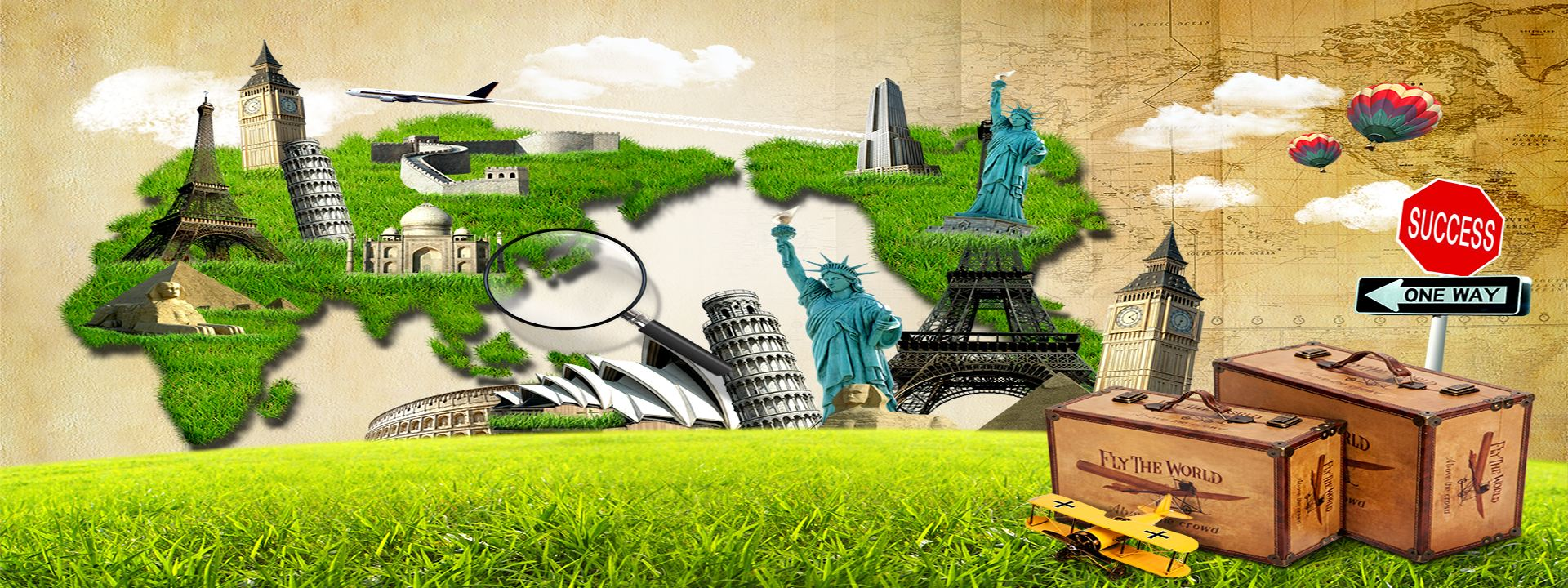 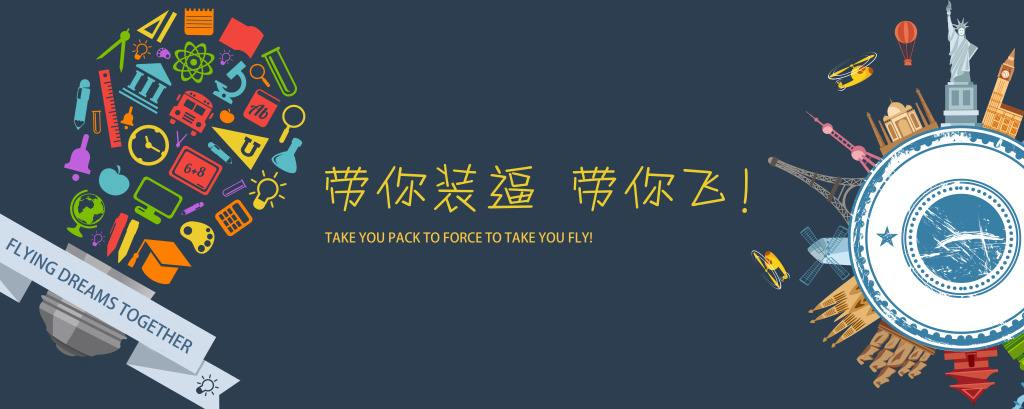 There's lots of fun out there, man
We gotta have our share, man
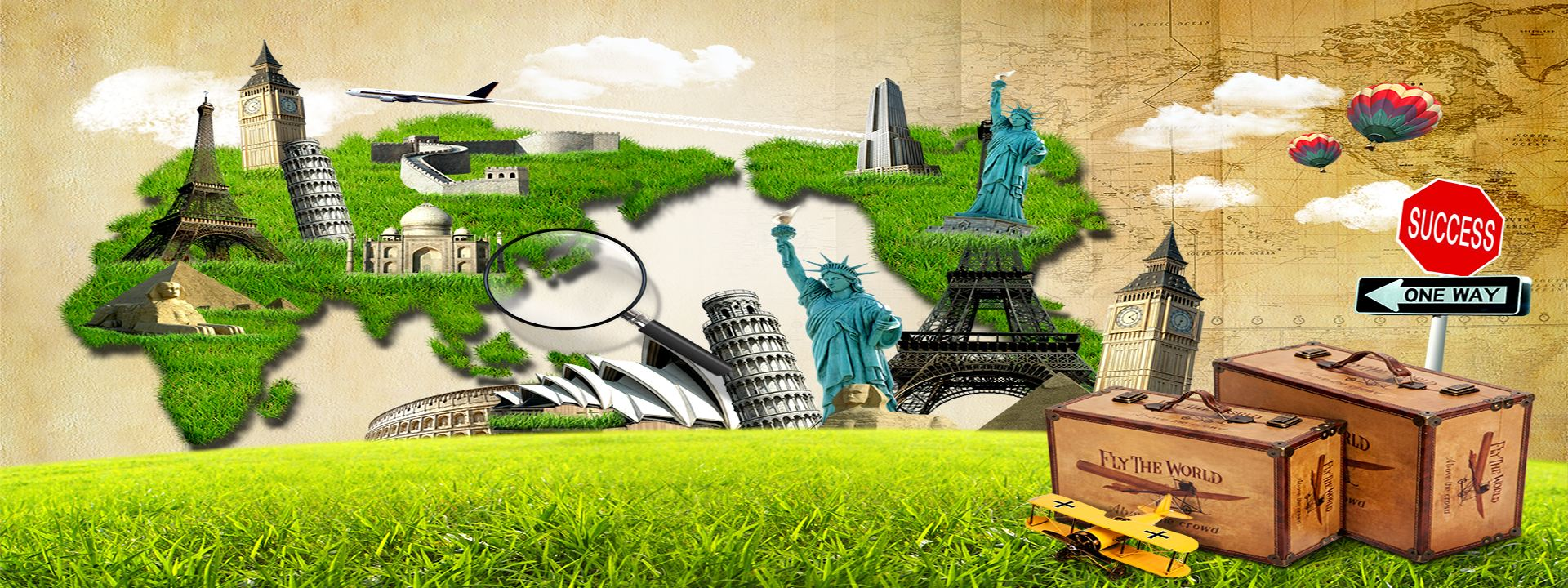 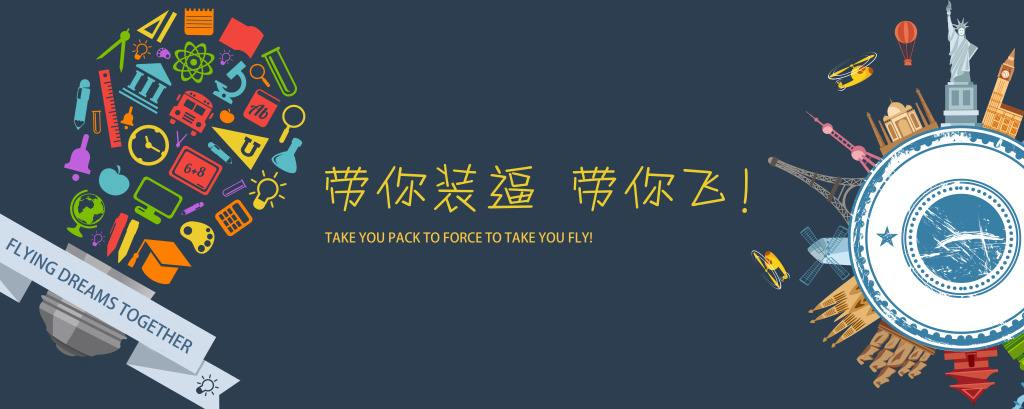 Get out of your chair, man
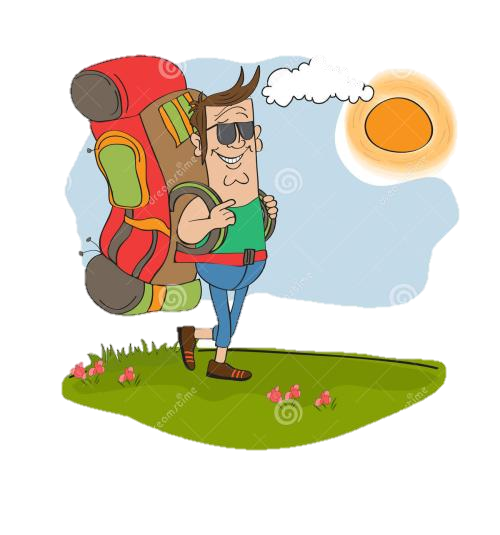 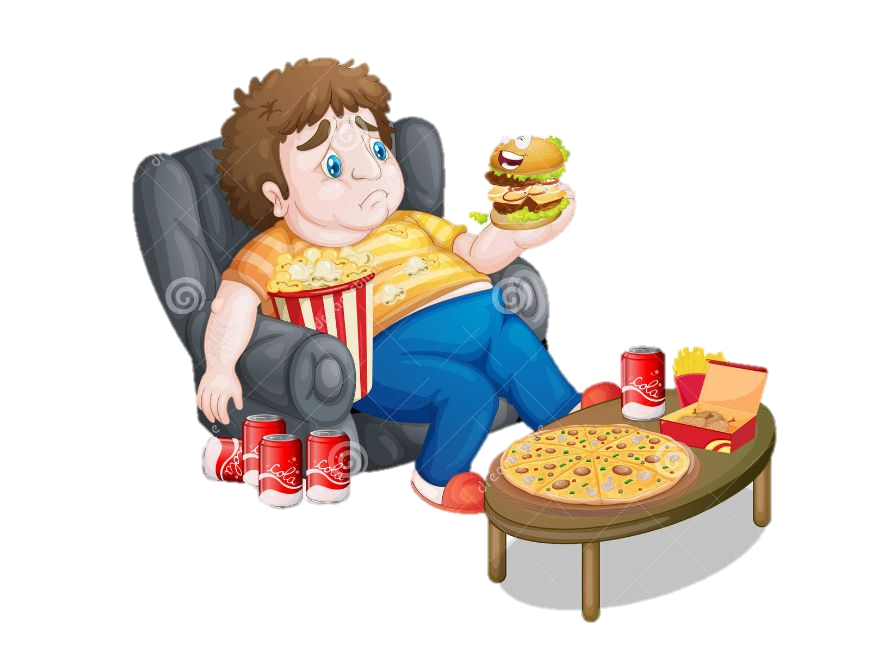 Let's go everywhere.